Институт математики им. С. Л. Соболева СО РАН, Омский филиал
Омский государственный технический университет 
Многопрофильная Академия непрерывного образования
Омский государственный университет им. Ф. М. Достоевского
Омск, Россия
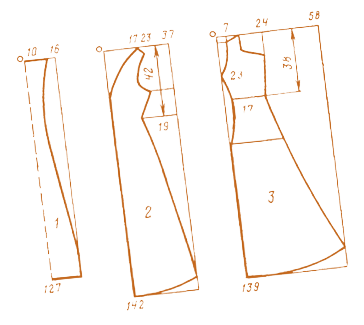 РАЗРАБОТКА МАТЕМАТИЧЕСКИХ МОДЕЛЕЙ И АЛГОРИТМОВ ДЛЯ РЕШЕНИЯ НЕКОТОРЫХ ЗАДАЧ ОПТИМАЛЬНОГО ПРОЕКТИРОВАНИЯ
А. А. Колоколов
А. В. Адельшин
А. В. Артемова
И. Е. Кан
Ж. Б. Сулейменова
Новосибирск – 2017
Применение компьютерных технологий  при построении эскизов моделей одежды позволяет заметно улучшить качество проектных решений.
В работах Колоколова А. А. и Артемовой А. В. был предложен подход к построению эскизов одежды, основанный на использовании задач дискретной оптимизации с логическими и ресурсными ограничениями. Экспериментальные исследования показали перспективность дальнейшего развития данного подхода с расширением сферы его применения.
В данном исследовании рассматриваемый подход применяется к платьево-блузочному ассортименту.
2
Идея развиваемого подхода к эскизному проектированию
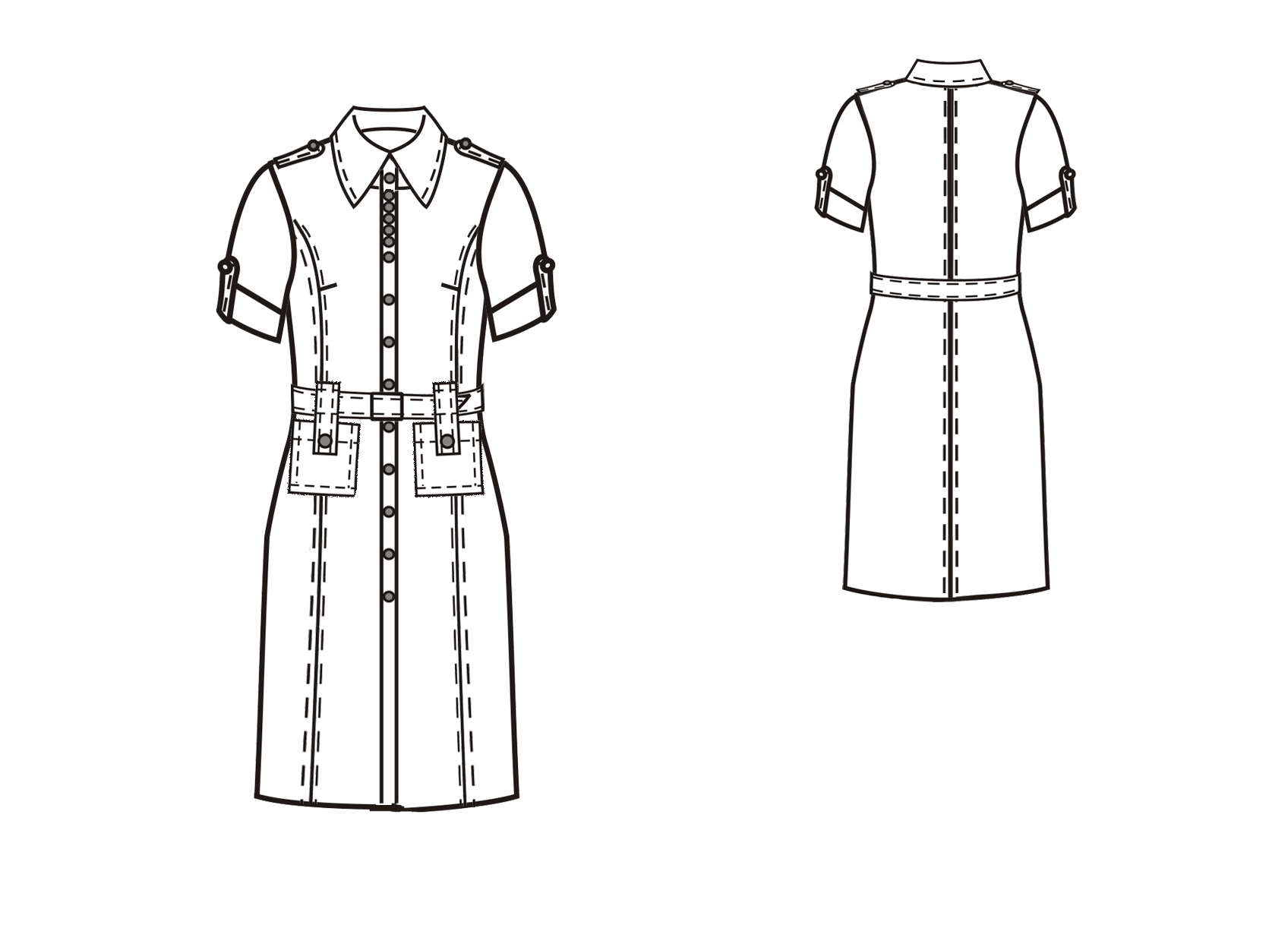 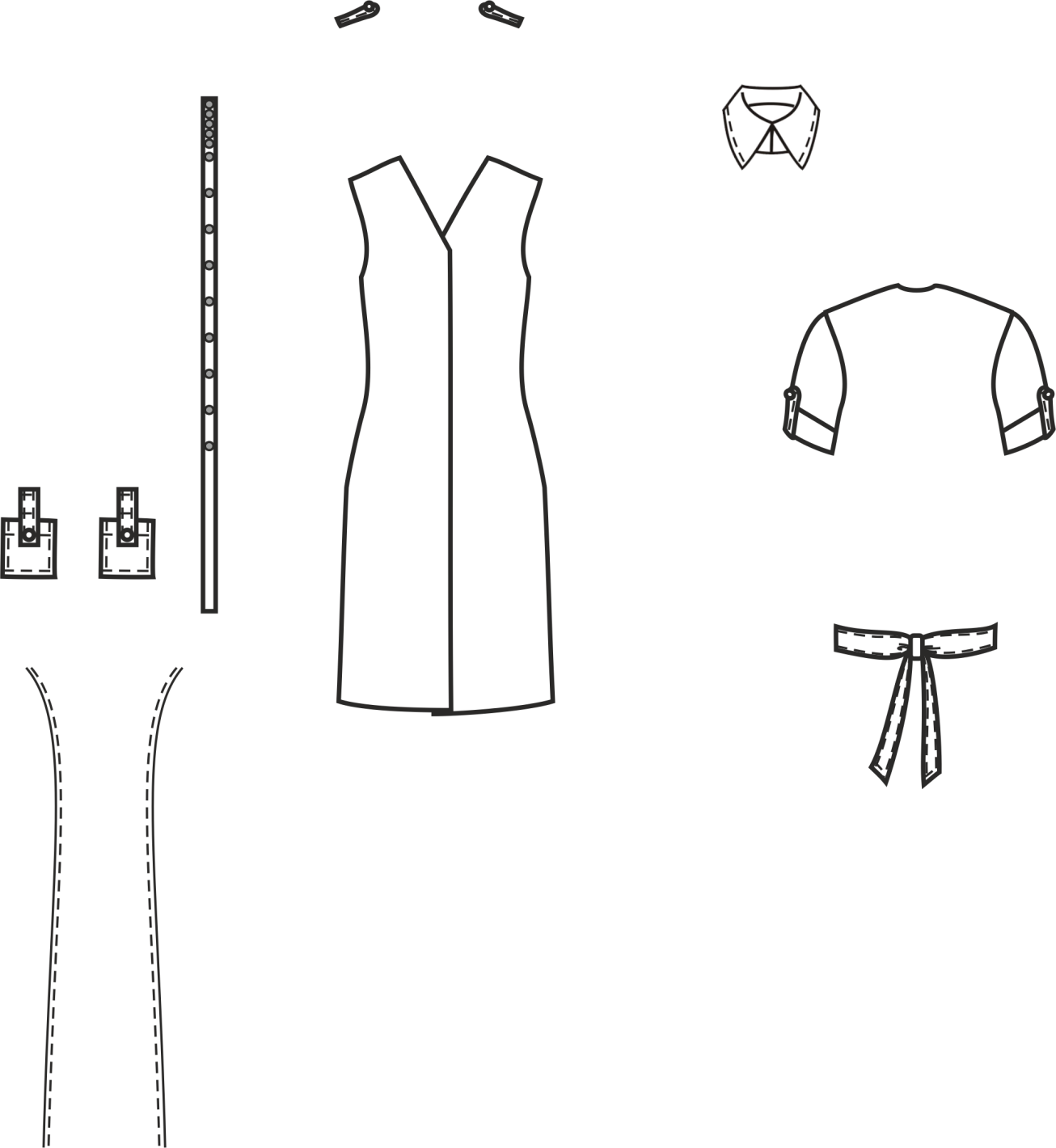 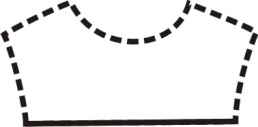 Рукава
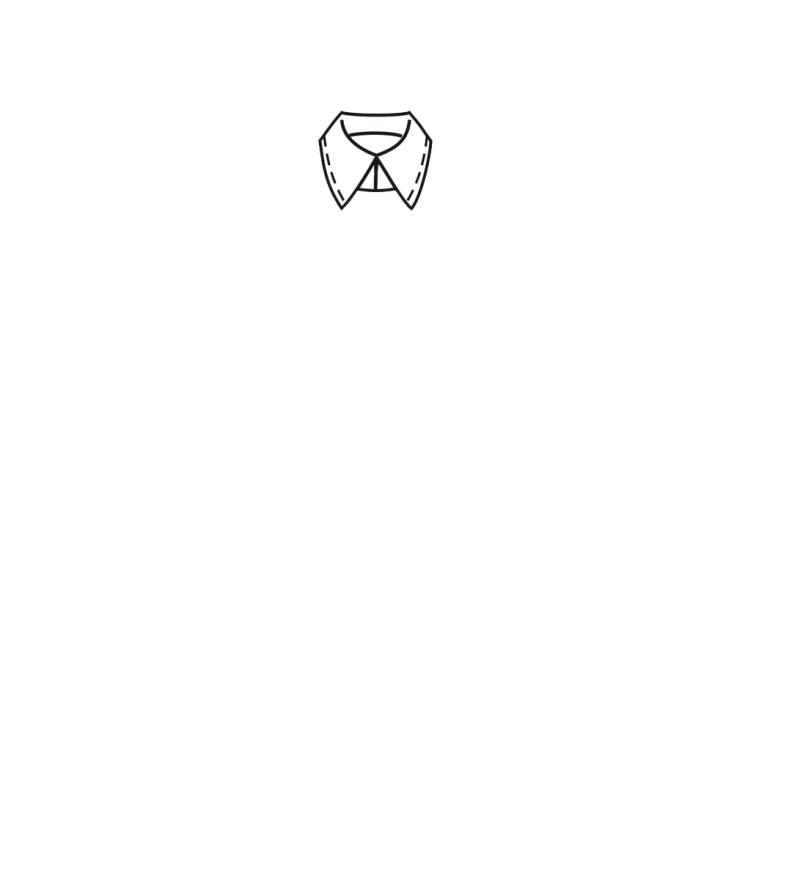 Поперечное членение стана
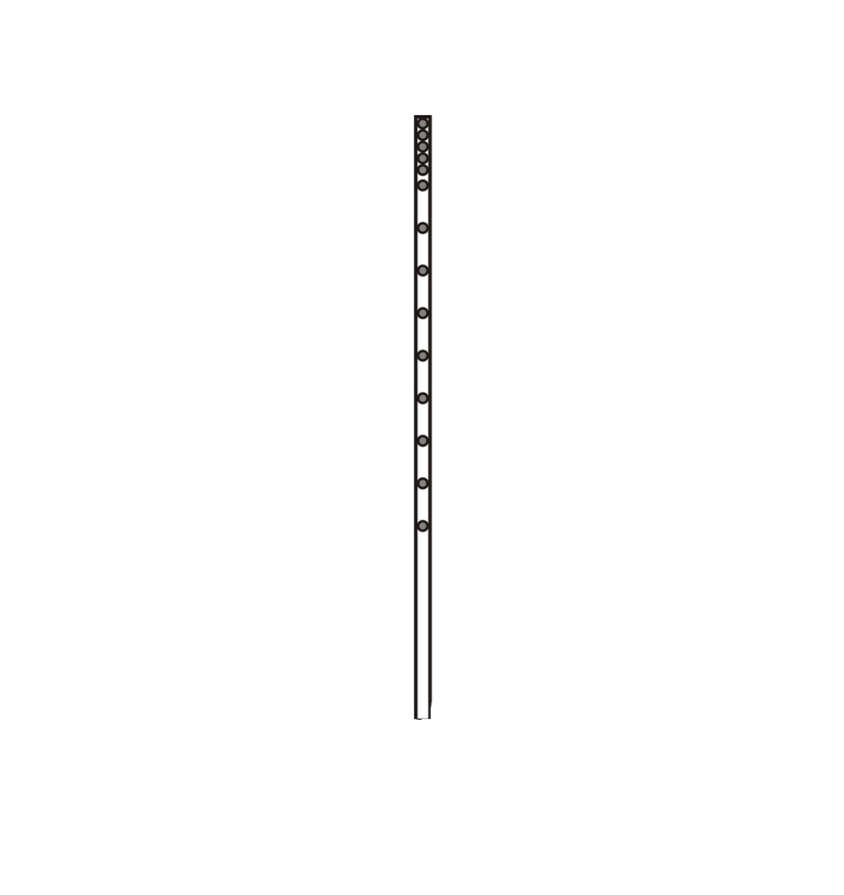 Воротник
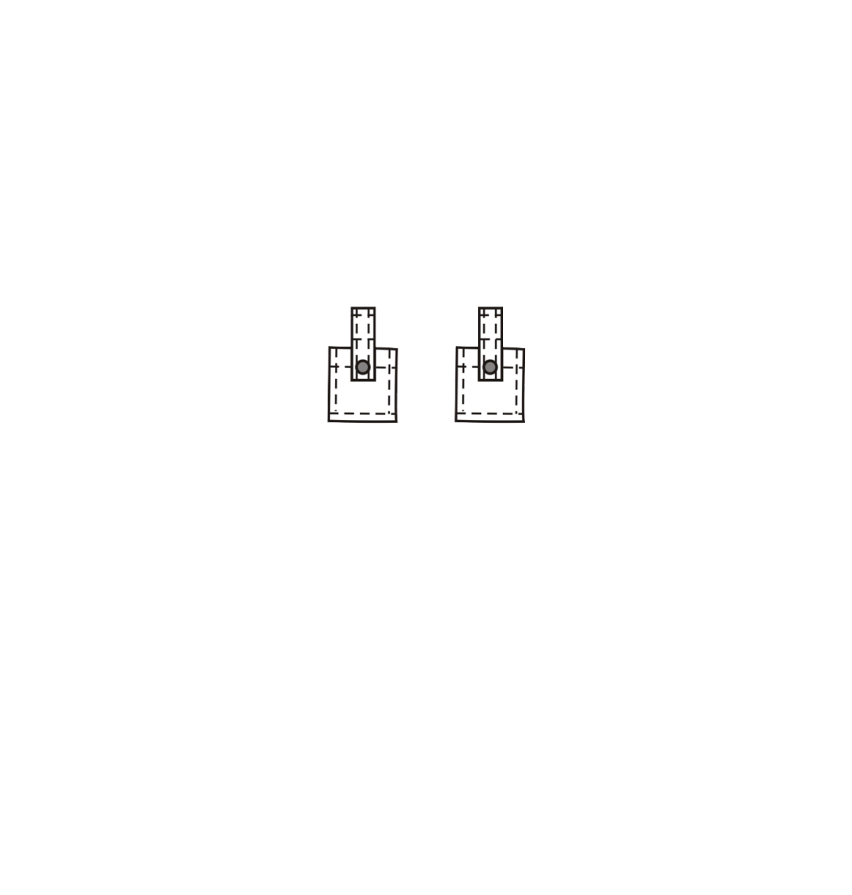 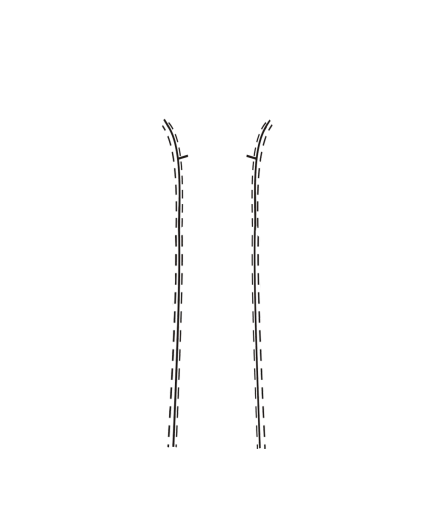 Пояса
Застежка
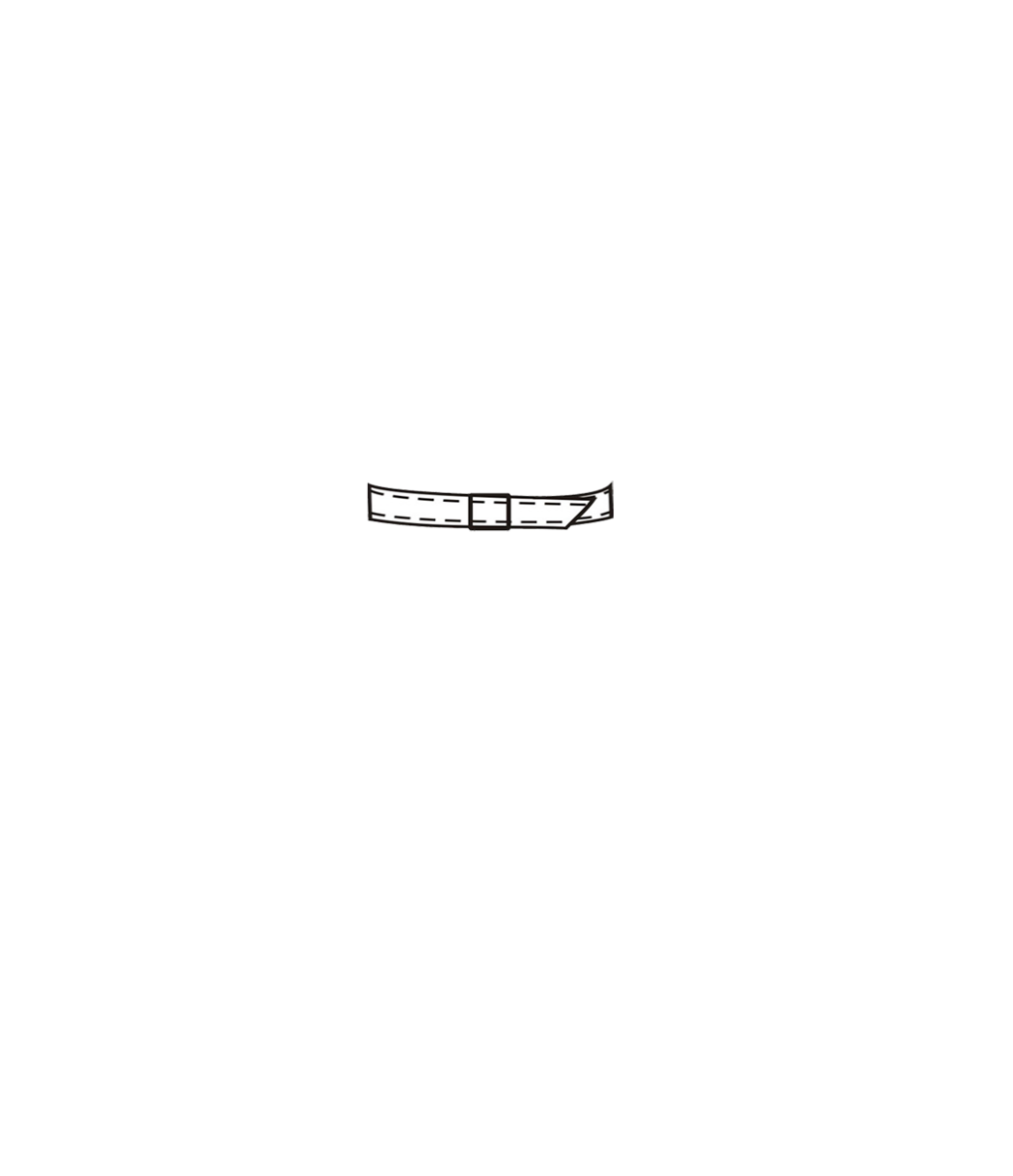 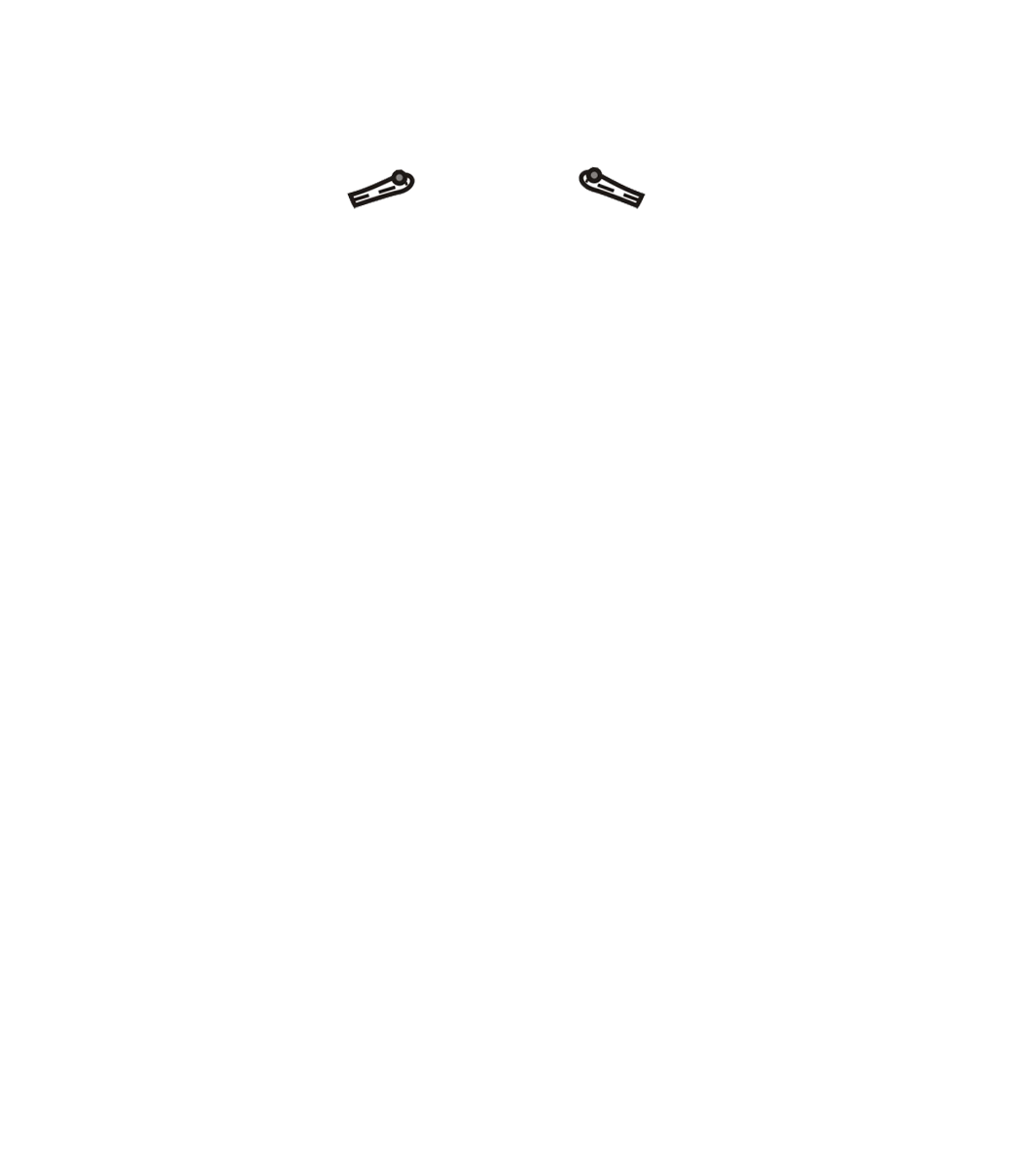 Продольное членение стана
Дополнительные составляющие
3
Карманы
Логические ограничения
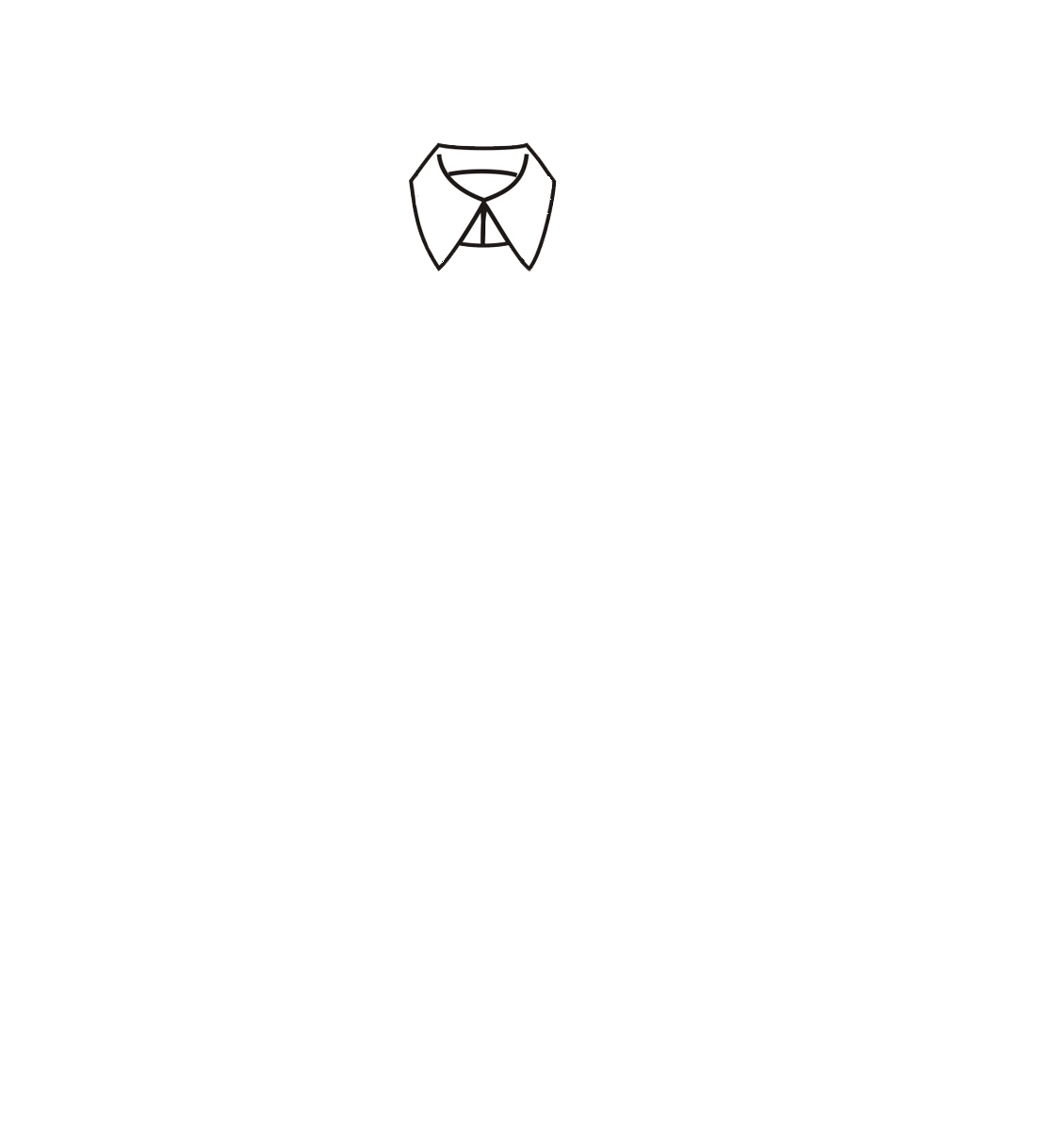 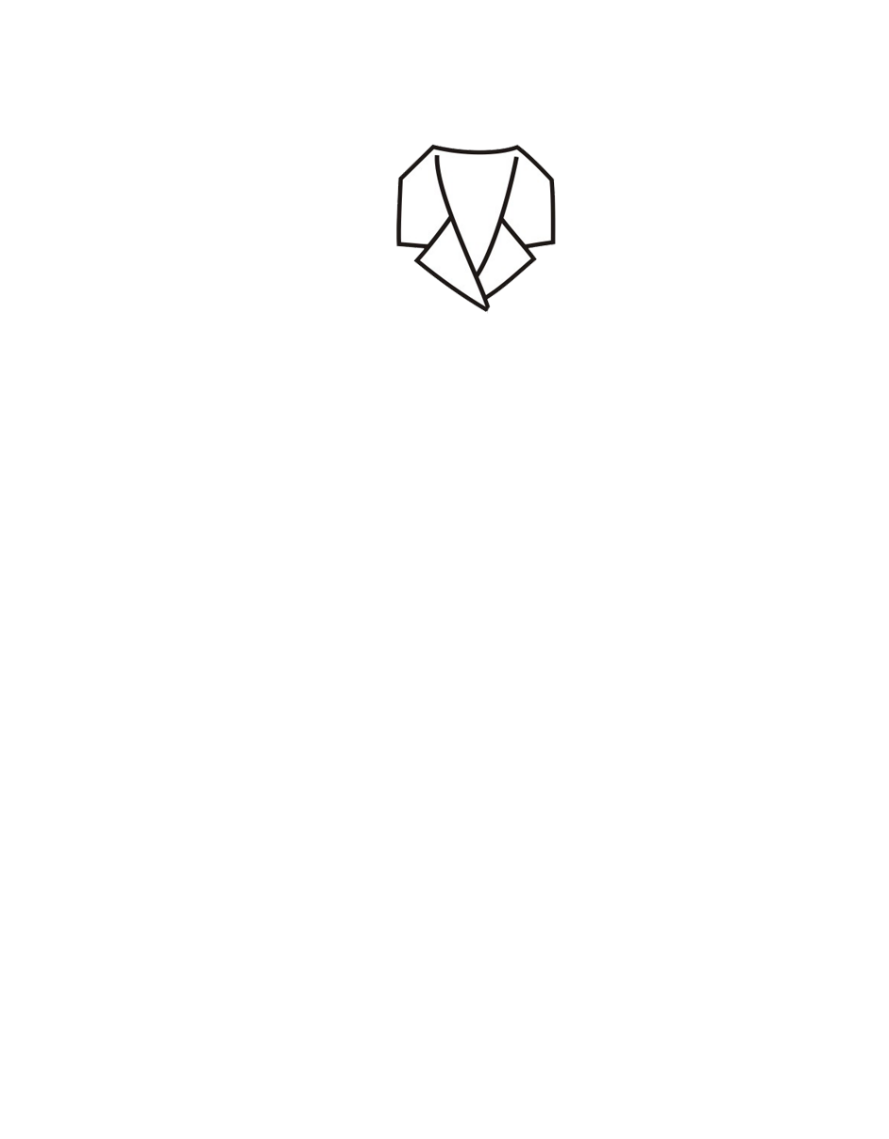 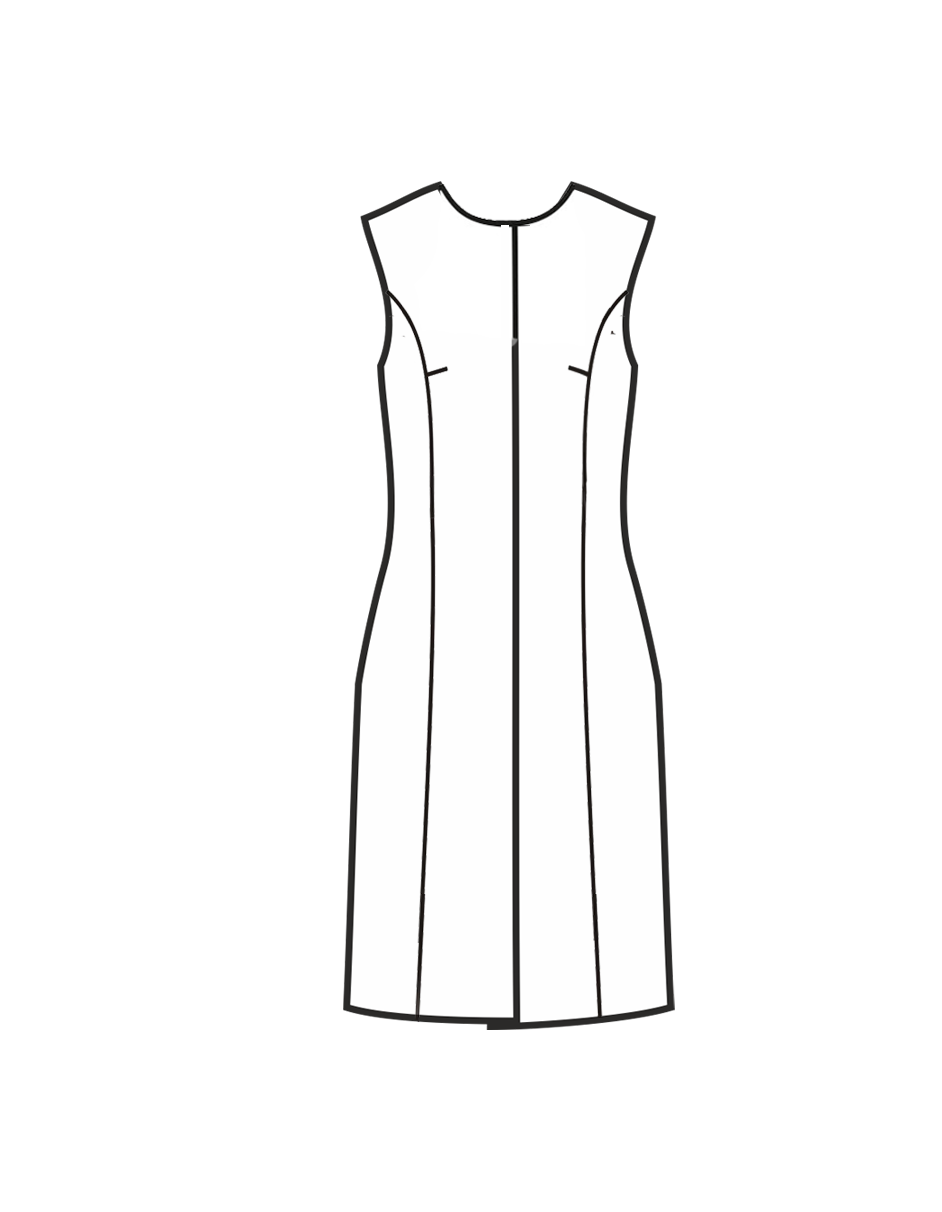 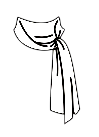 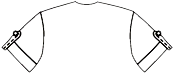 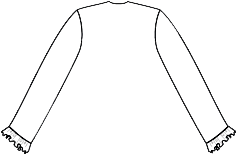 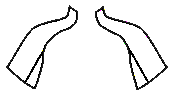 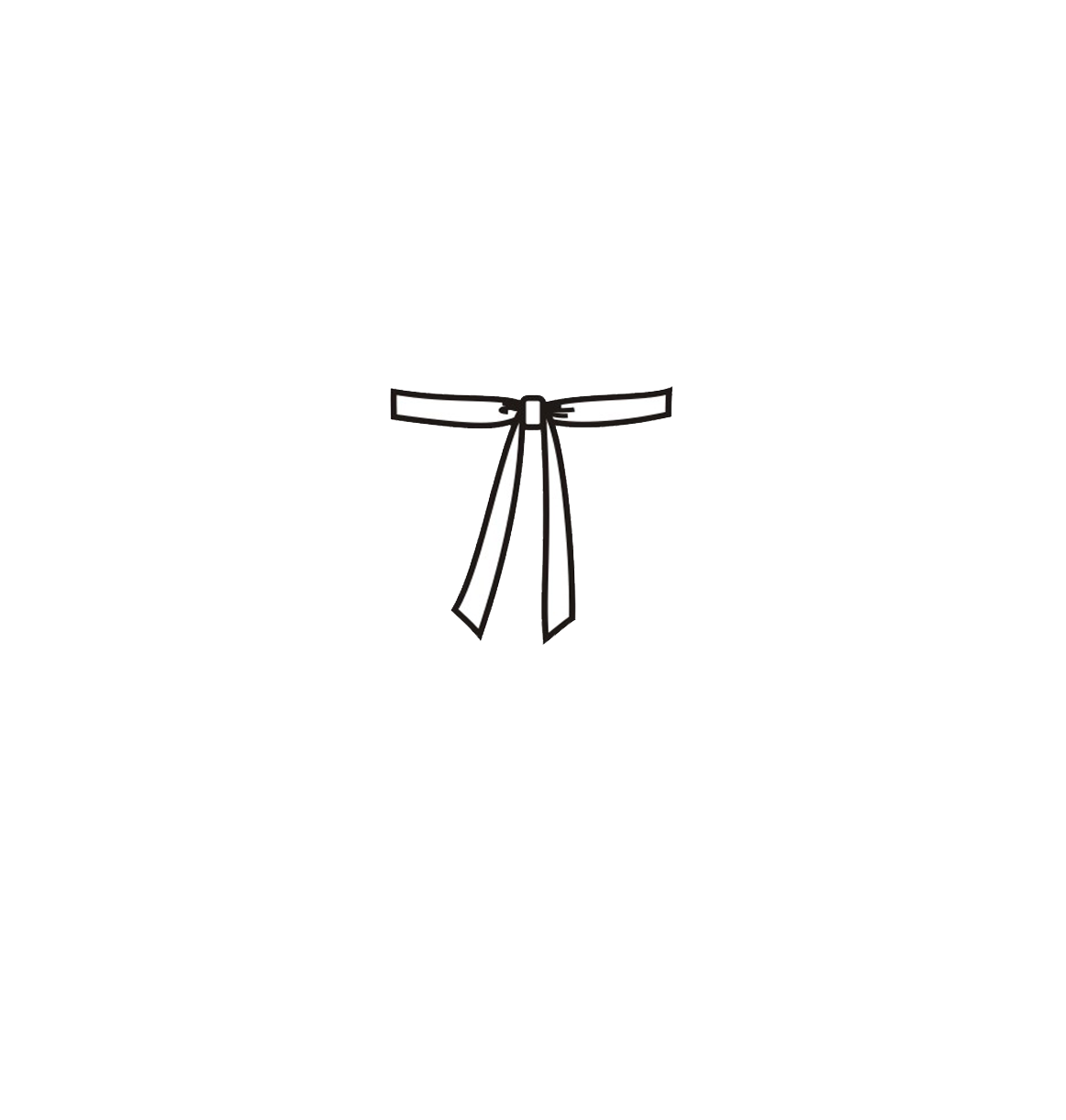 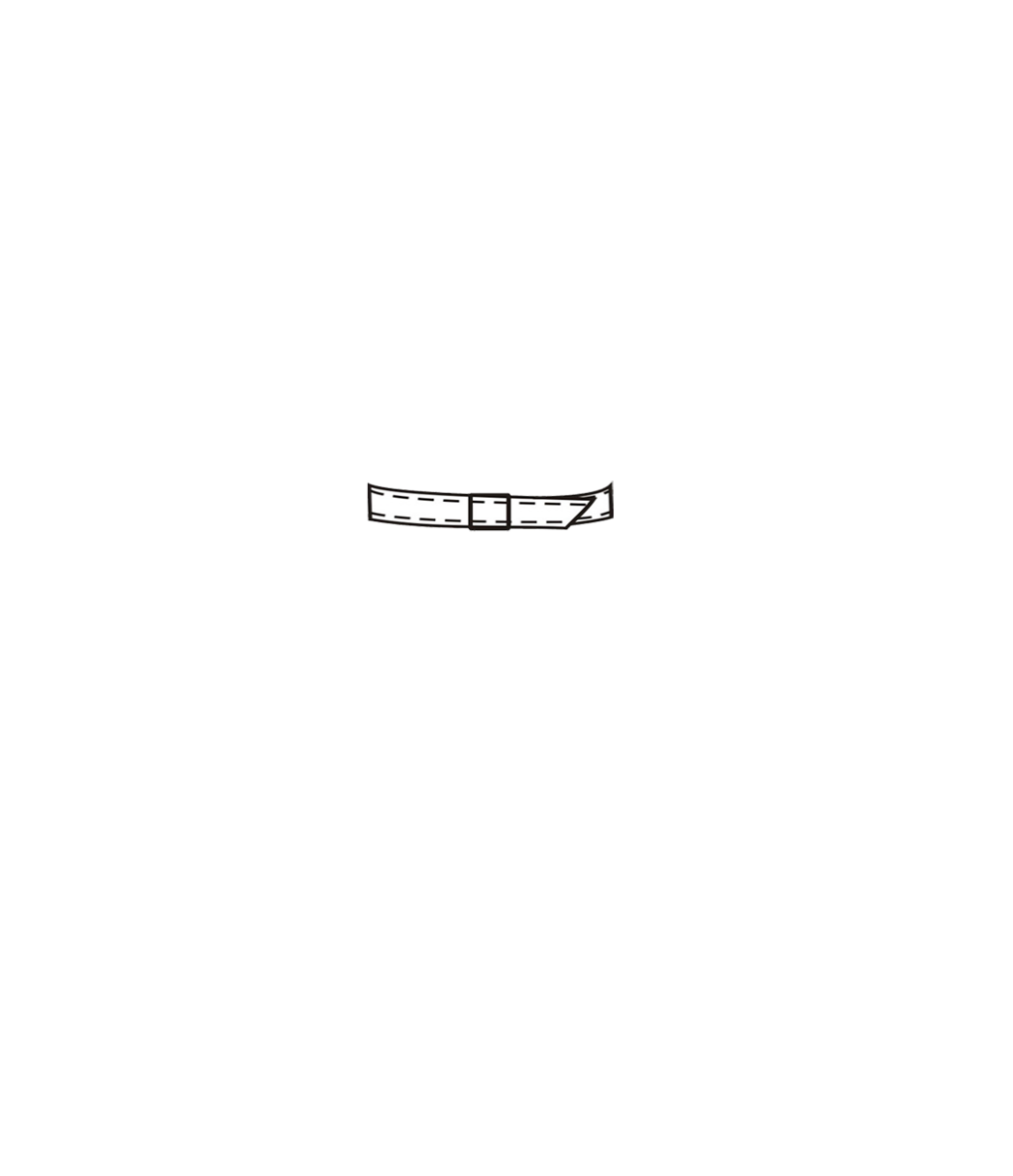 4
Модель целочисленного линейного программирования
(1)
при условиях:
(2)
(3)
5
Модель ЦЛП (продолжение)
(4)
(5)
(6)
(7)
(8)
6
Формирование серий одежды
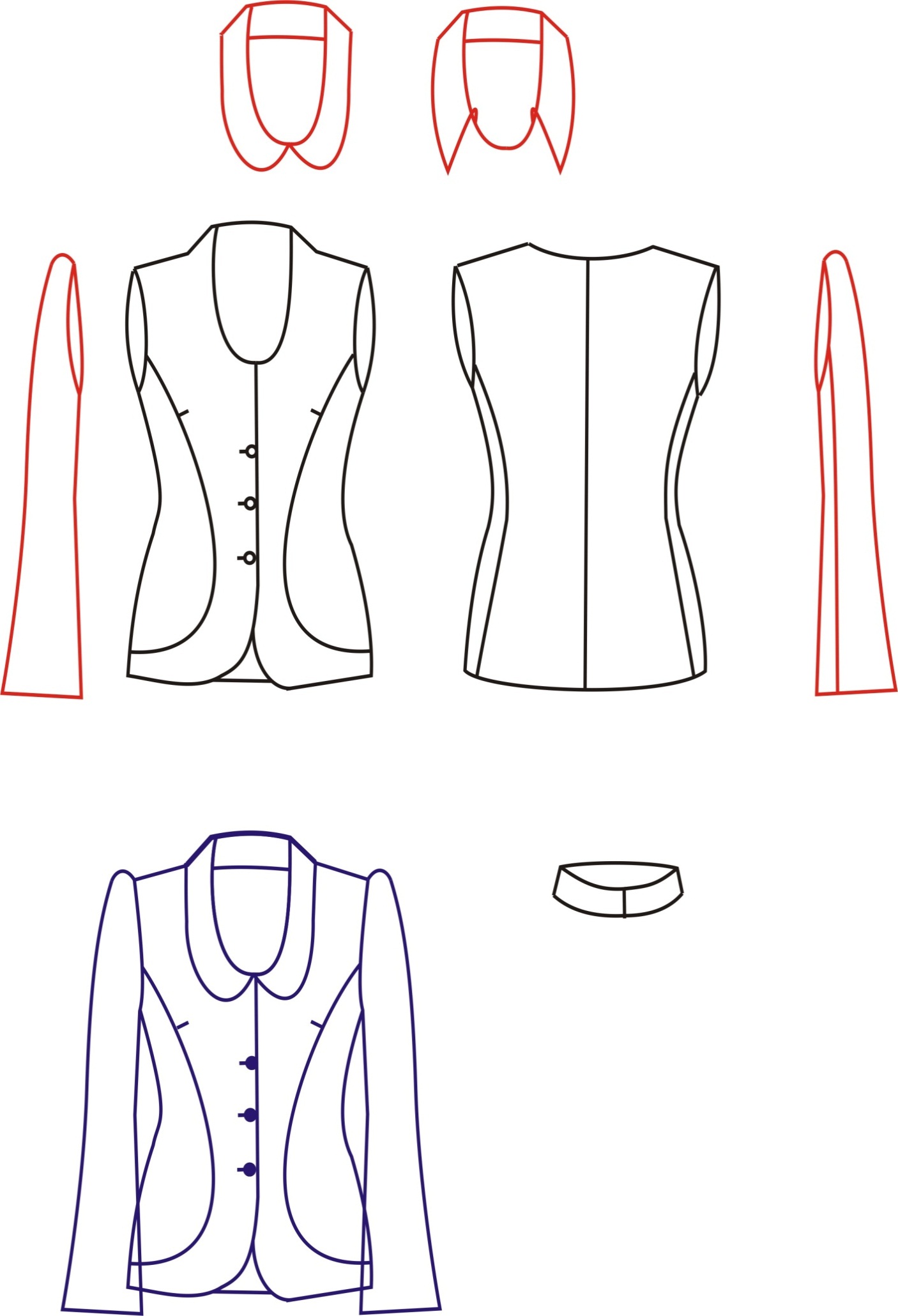 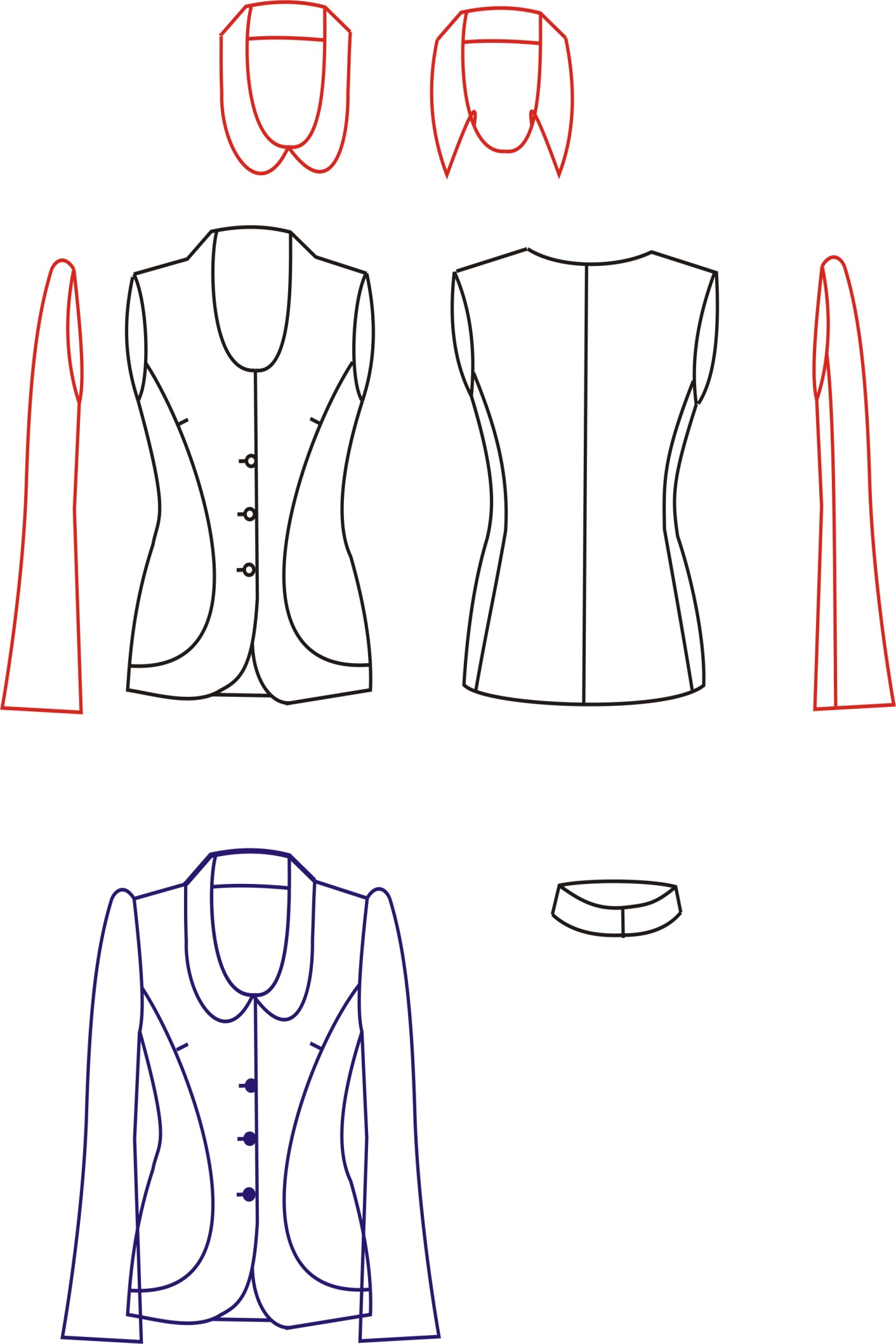 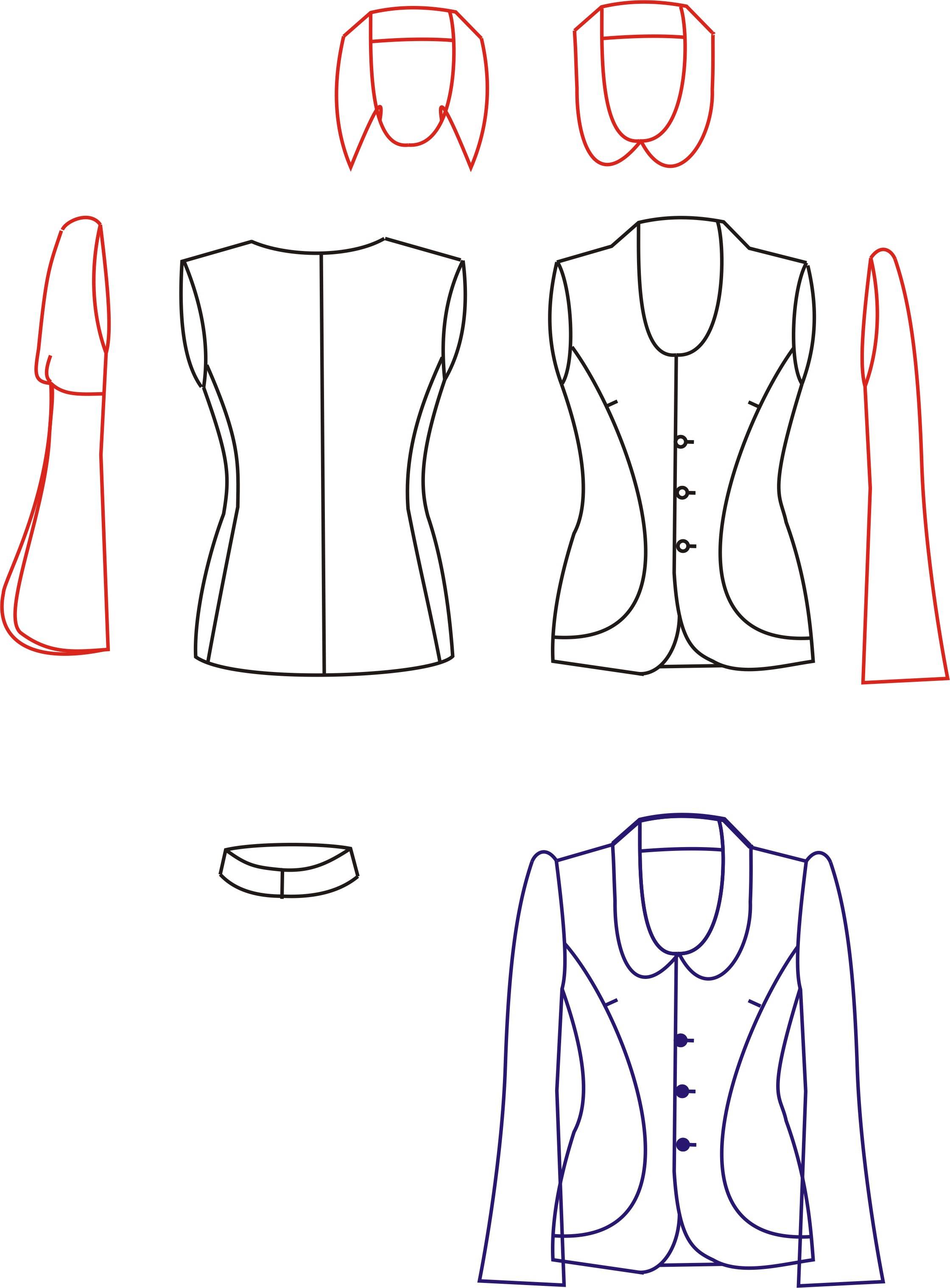 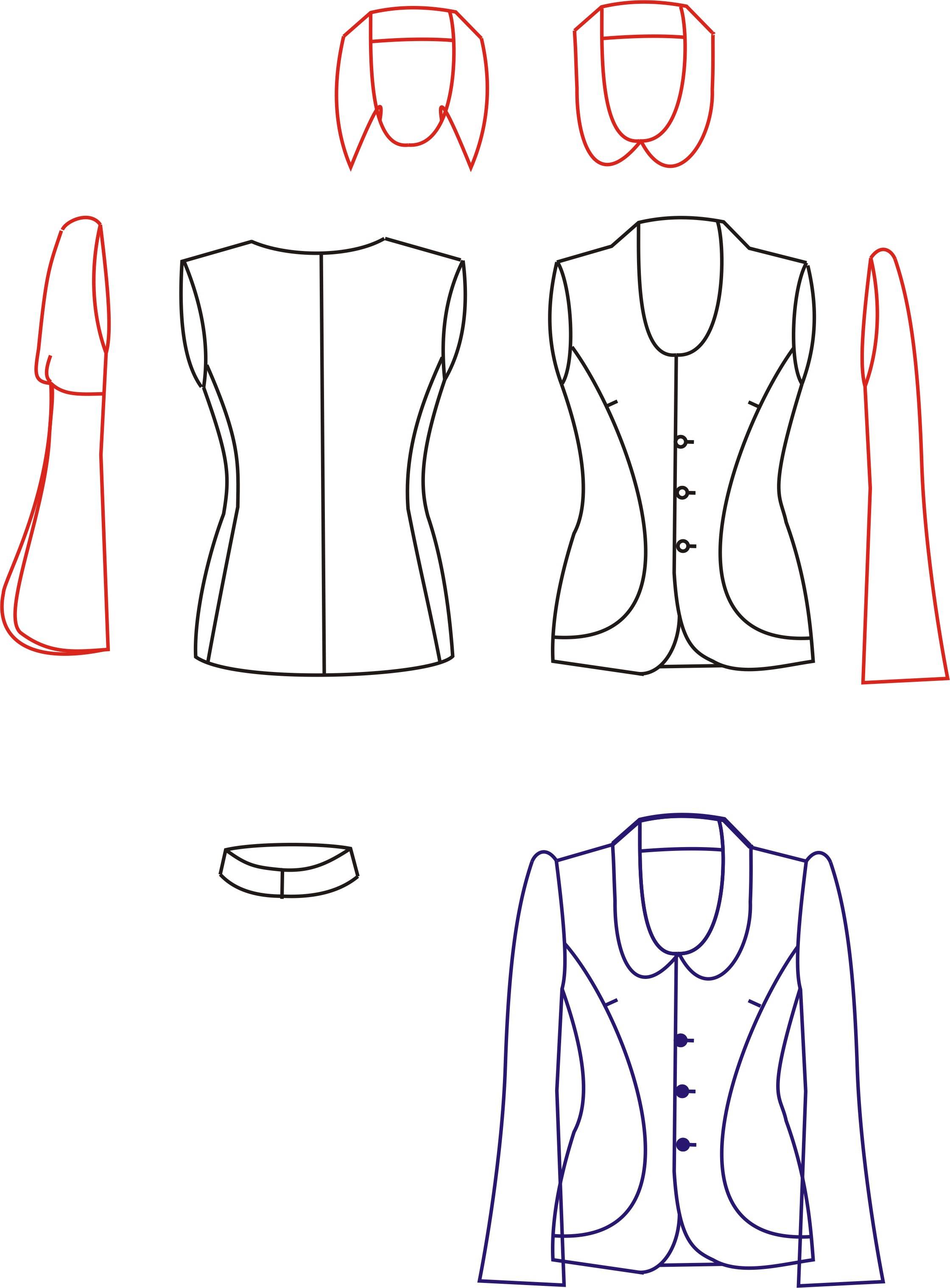 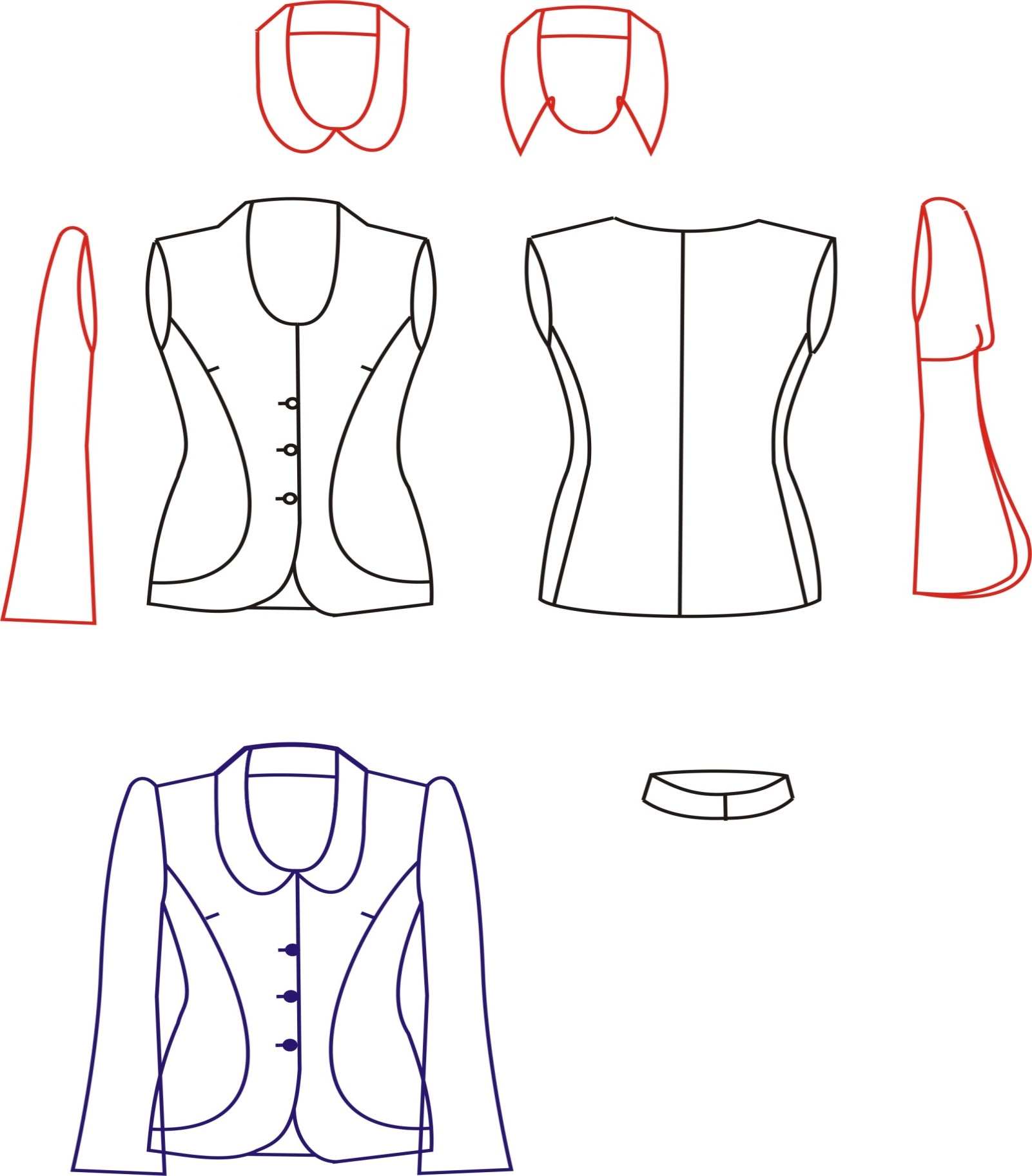 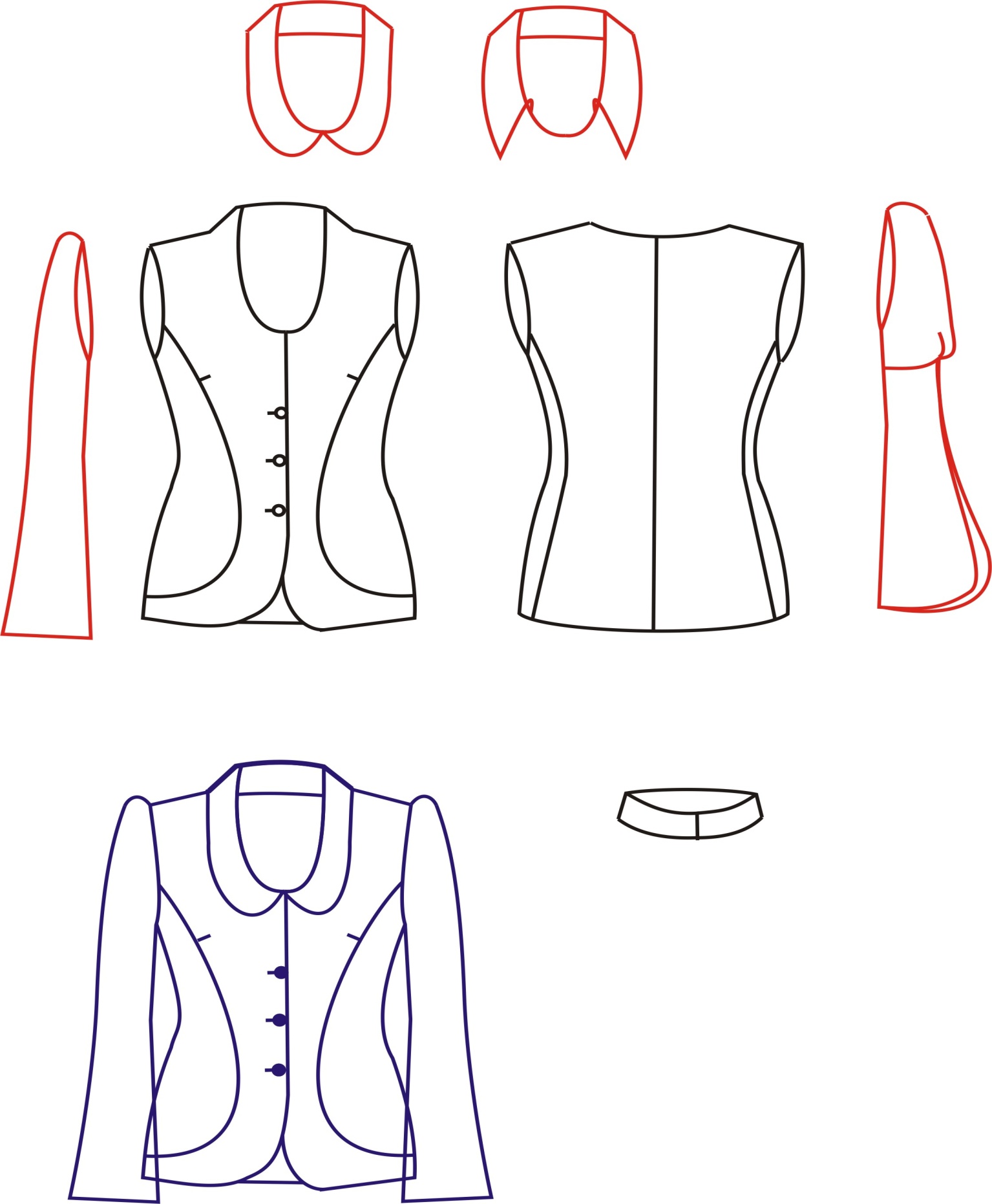 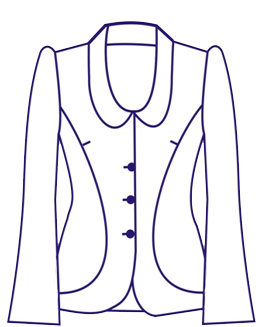 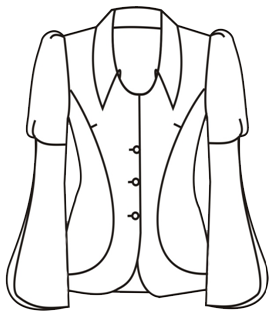 7
Формирование серии №2
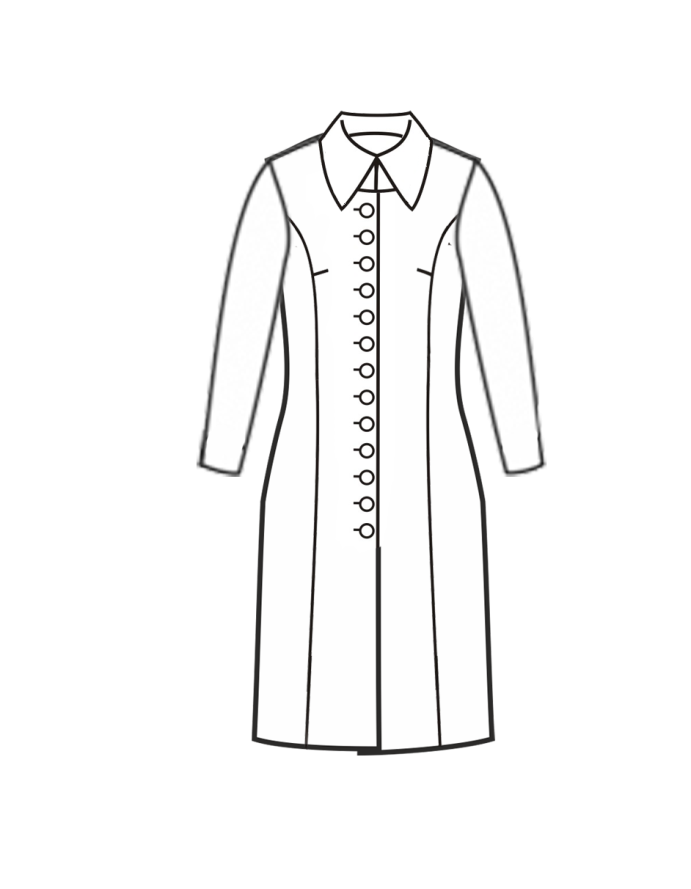 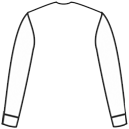 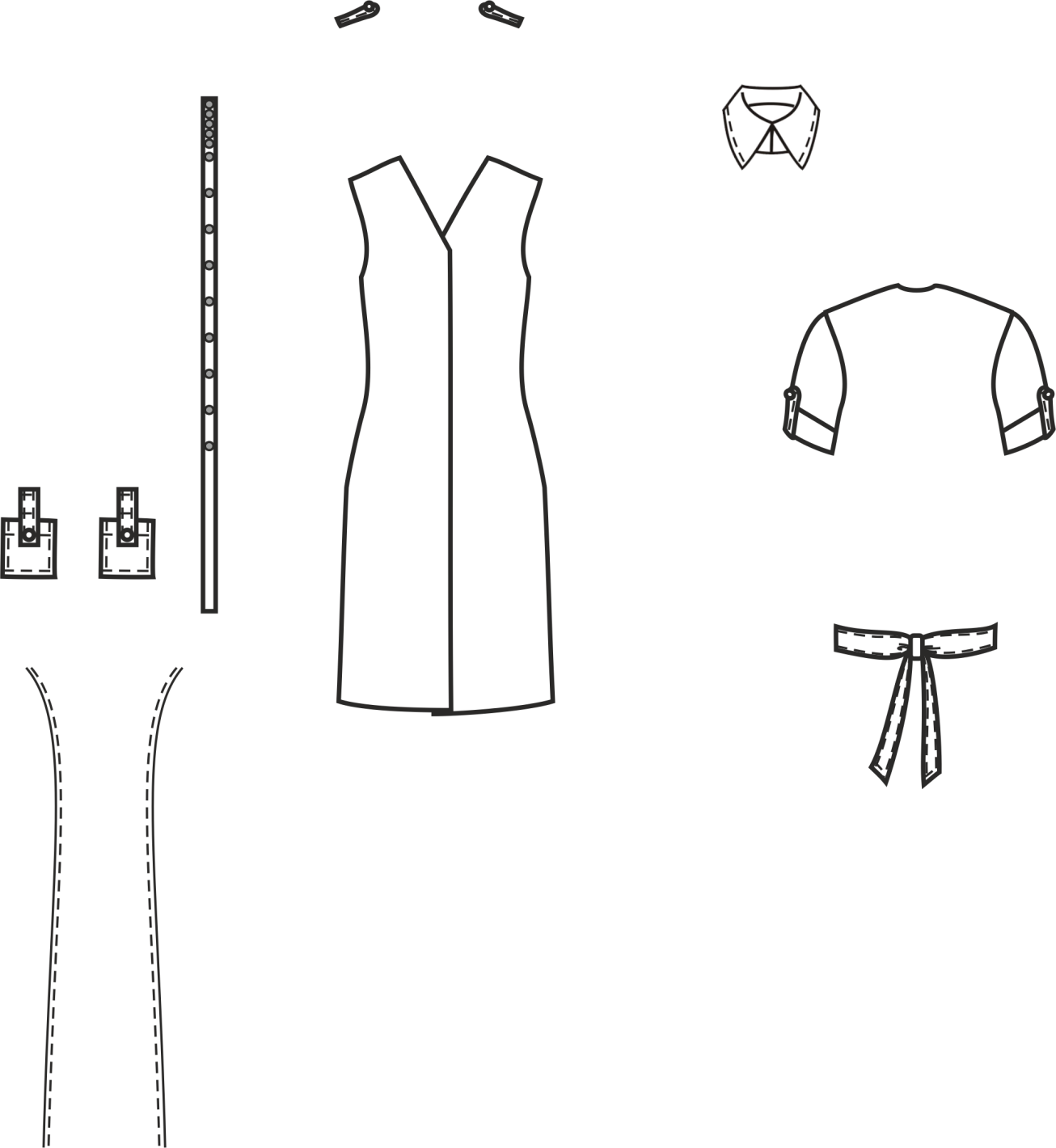 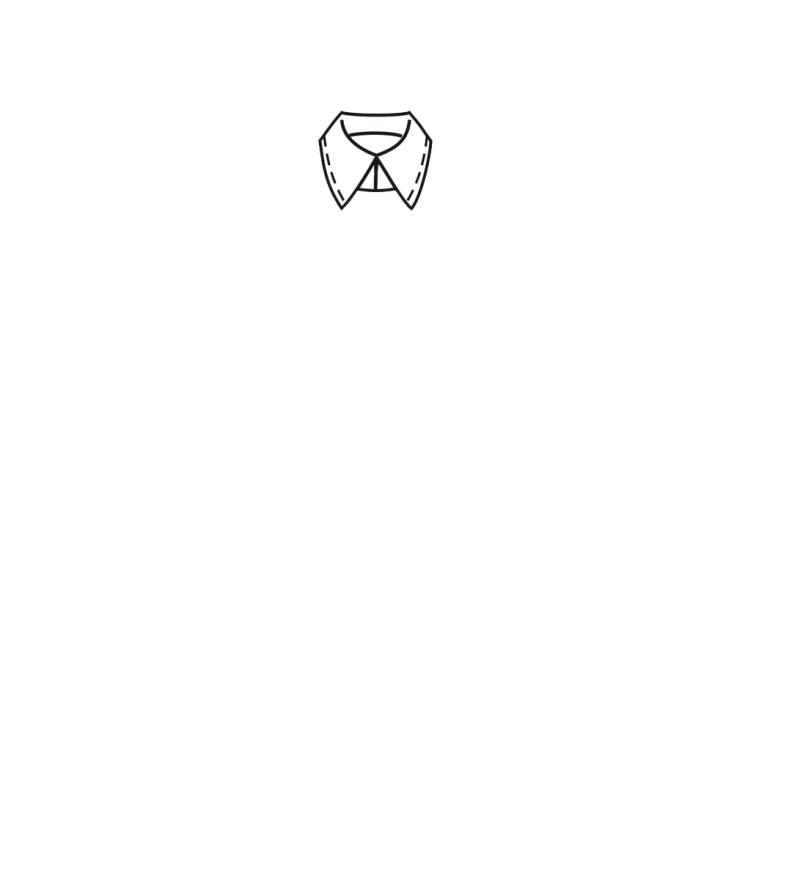 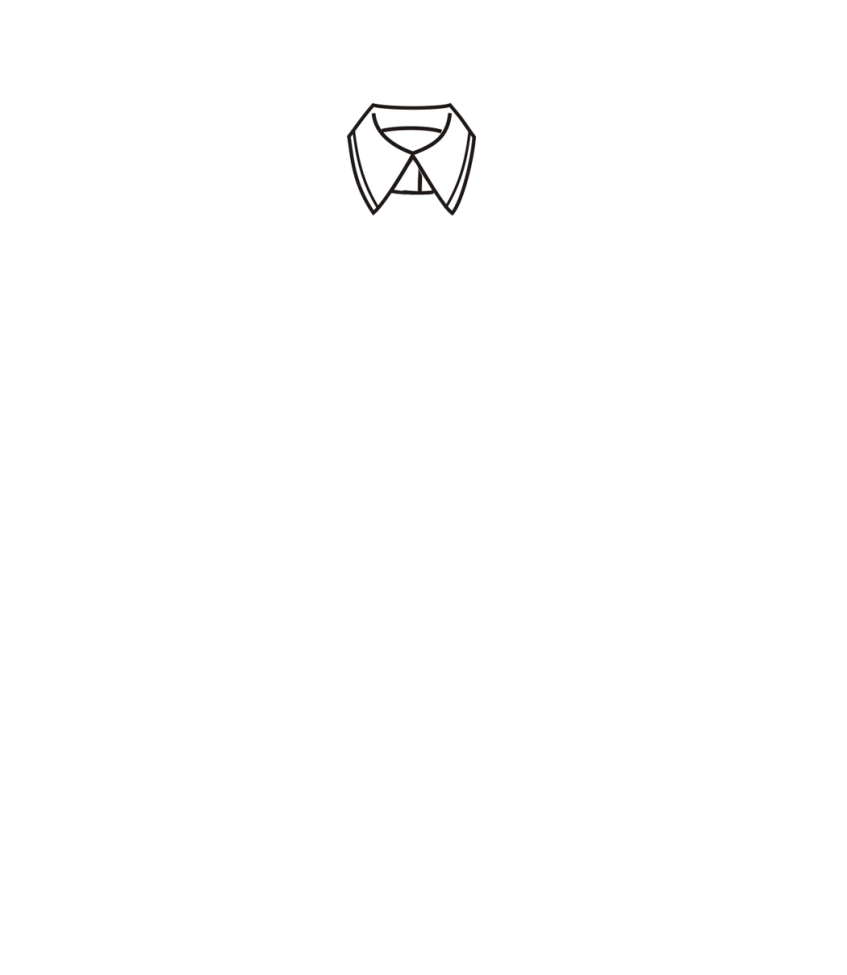 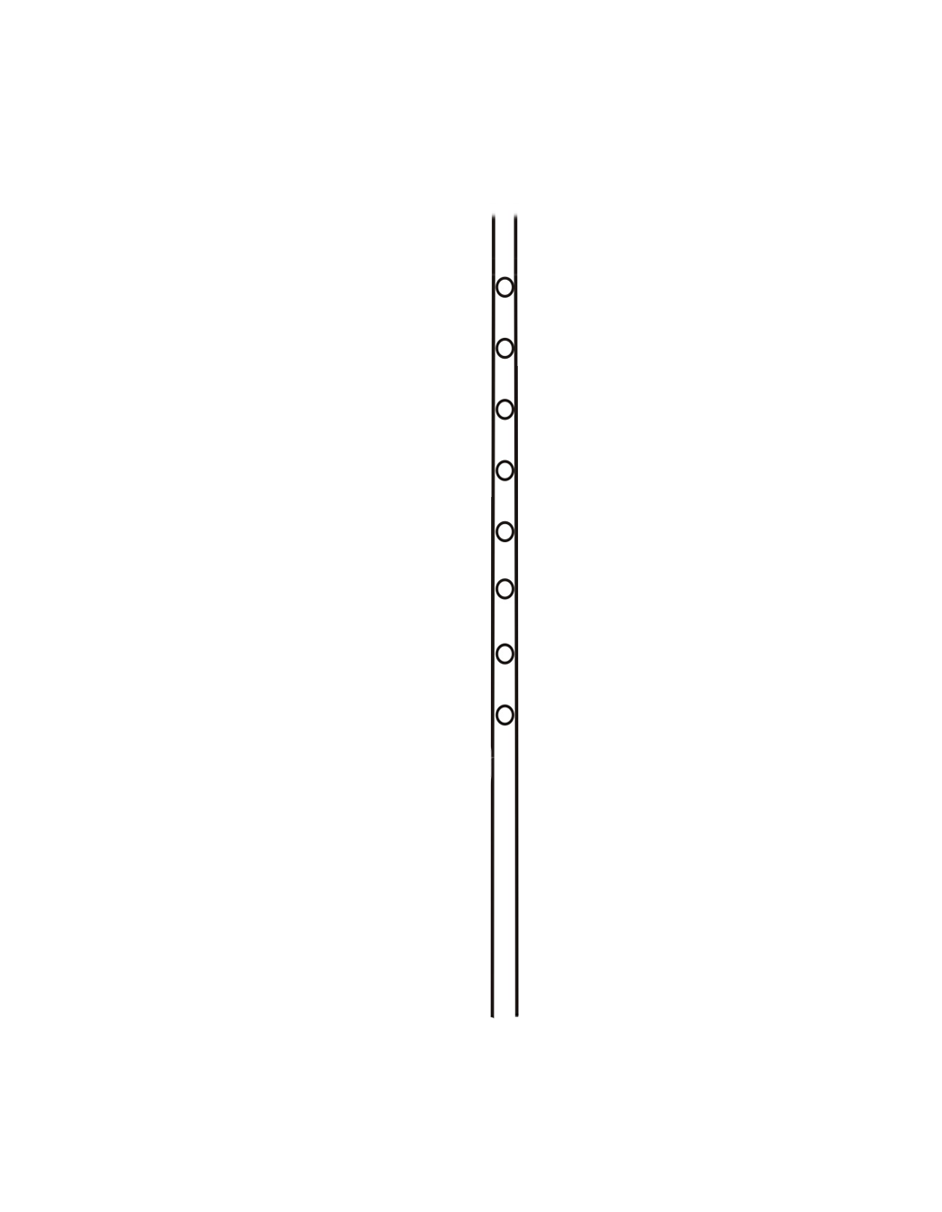 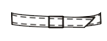 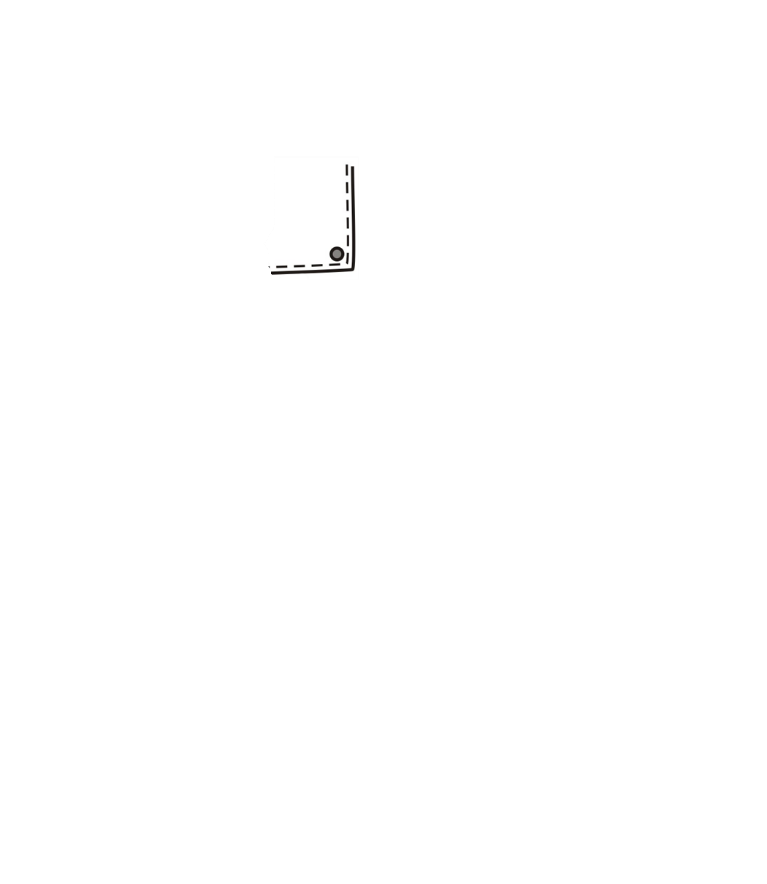 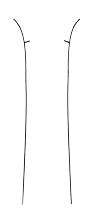 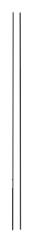 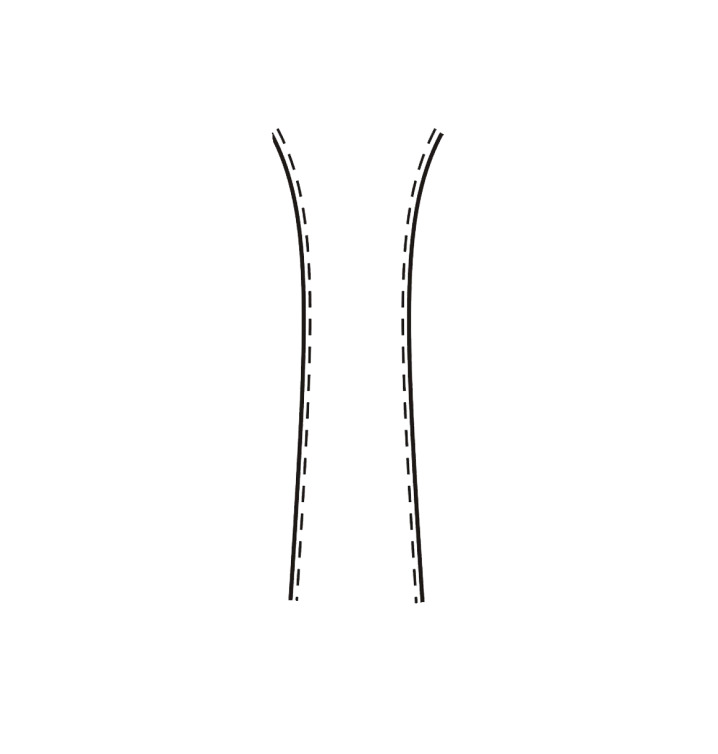 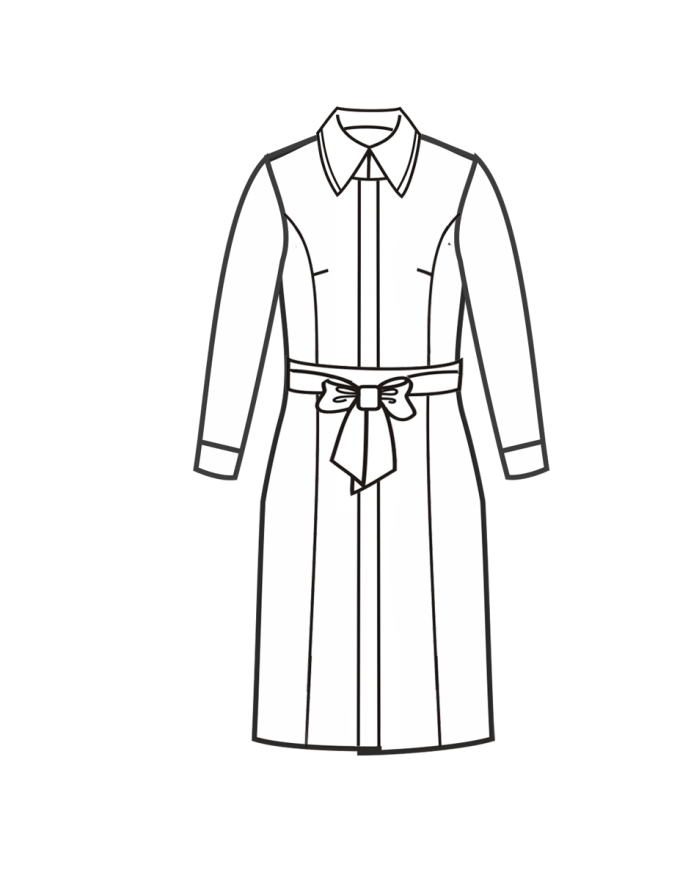 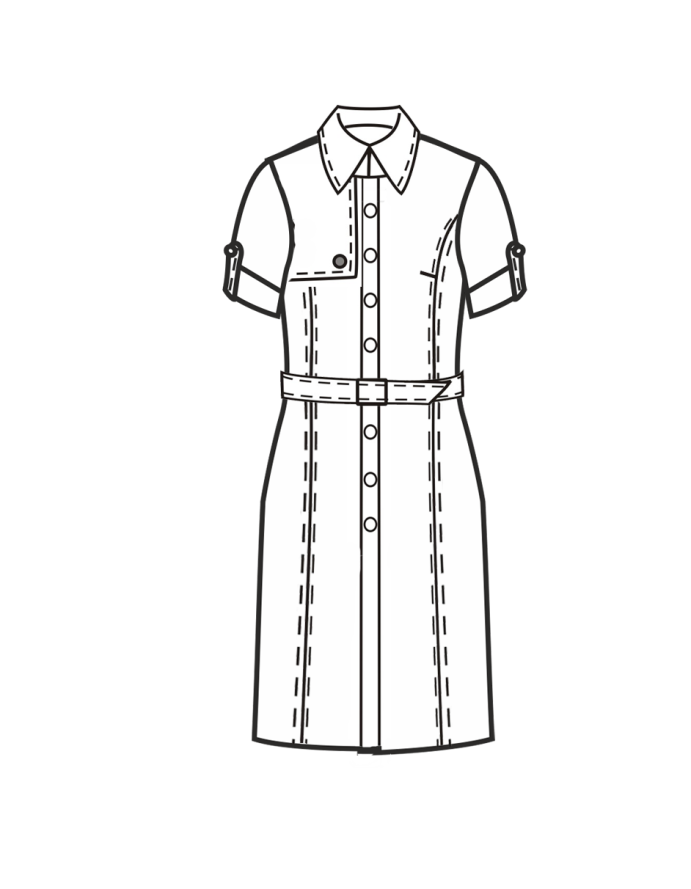 Ядро №2
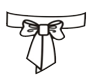 8
Разрабатываемая система
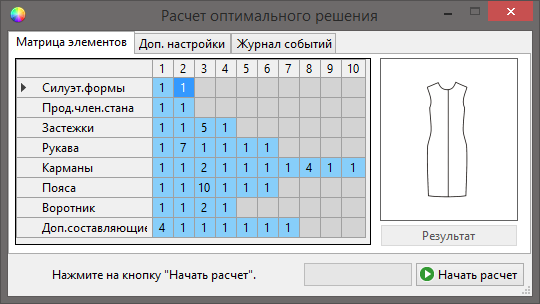 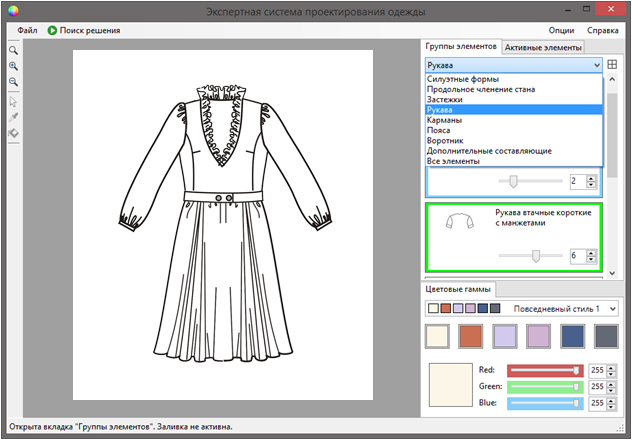 9
Идея алгоритма построения серий 
сложных изделий
MAX;
мягкие 
ограничения
+
дополнительные
ограничения
SAT
жесткие ограничения
10
Результаты вычислительного эксперимента по апробации разрабатываемого алгоритма
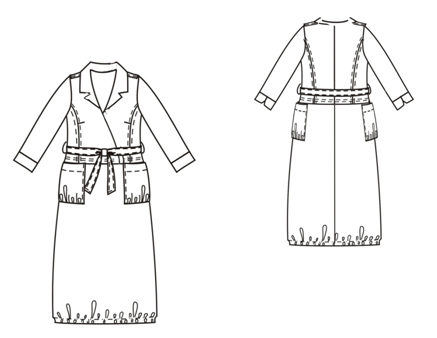 p = 25
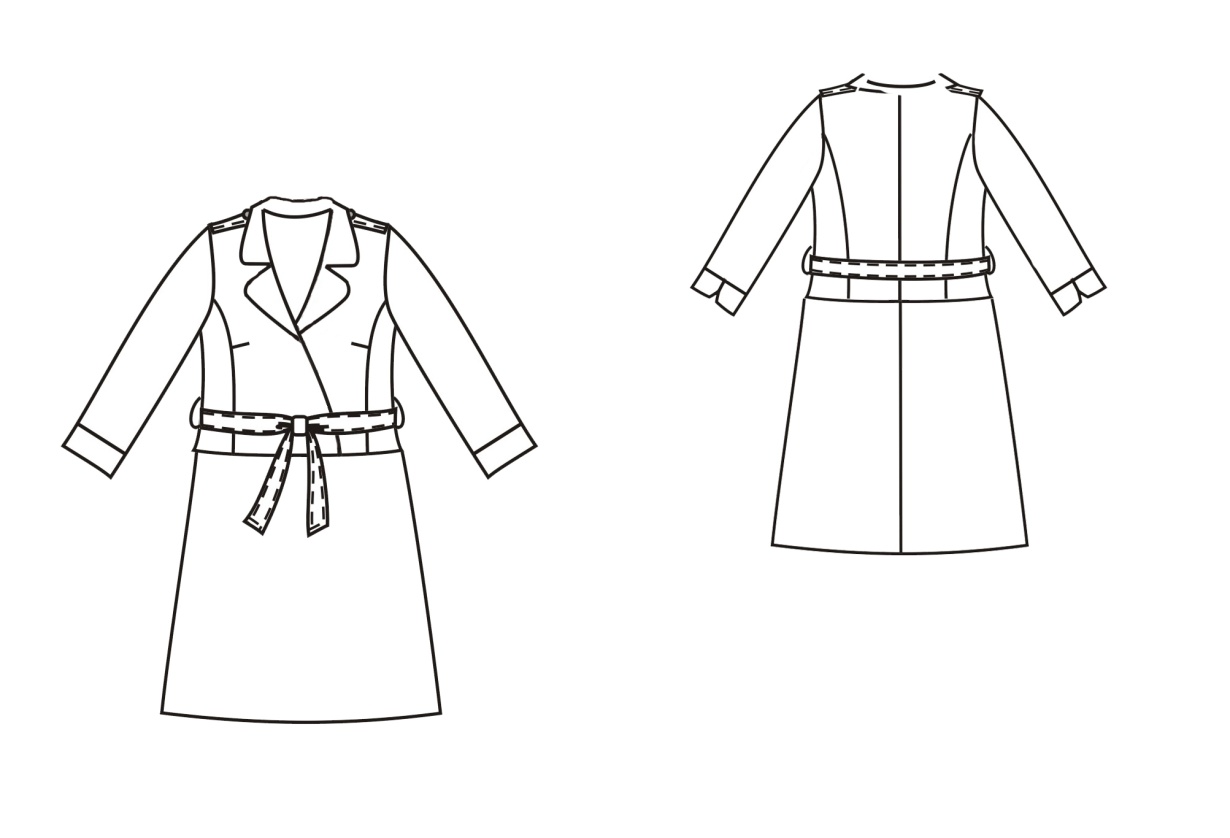 11
Результаты вычислительного эксперимента по апробации разрабатываемого алгоритма (продолжение)
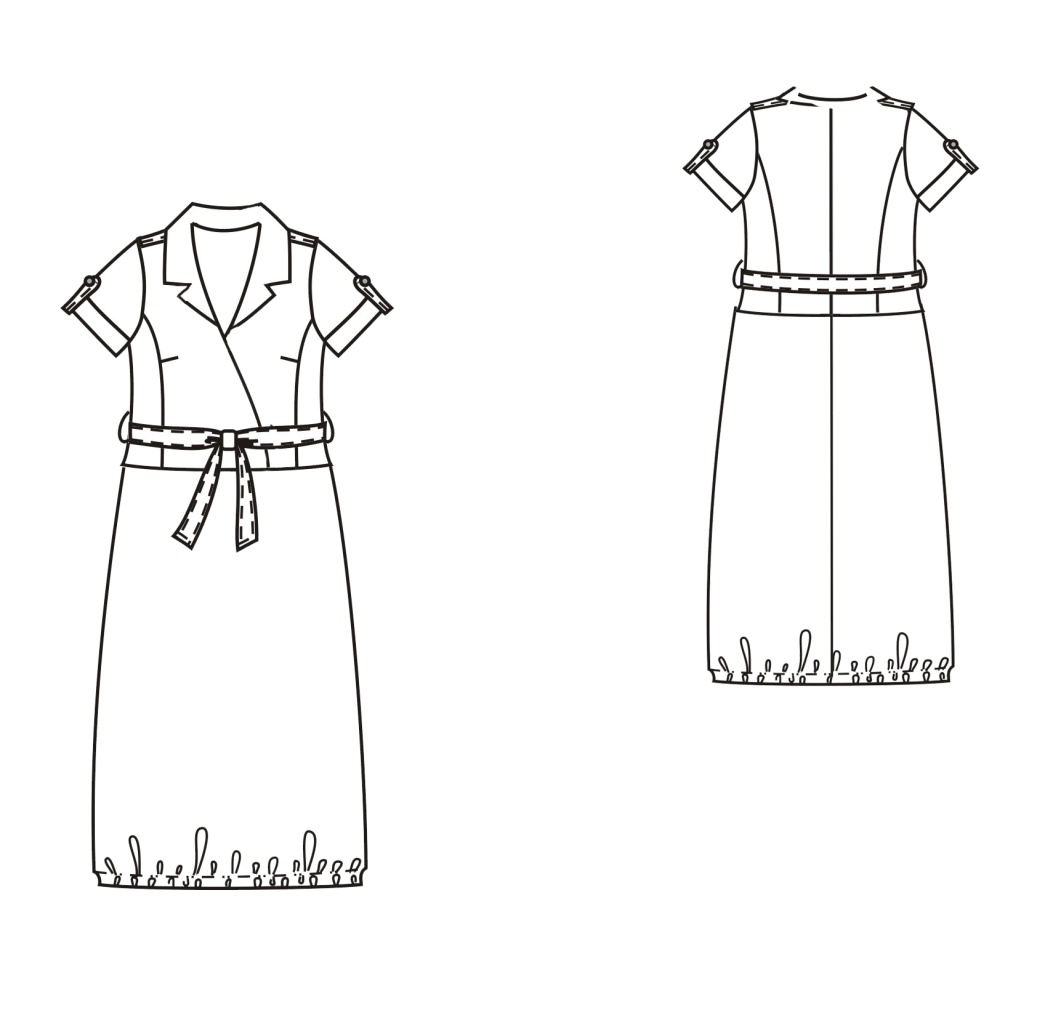 p = 80
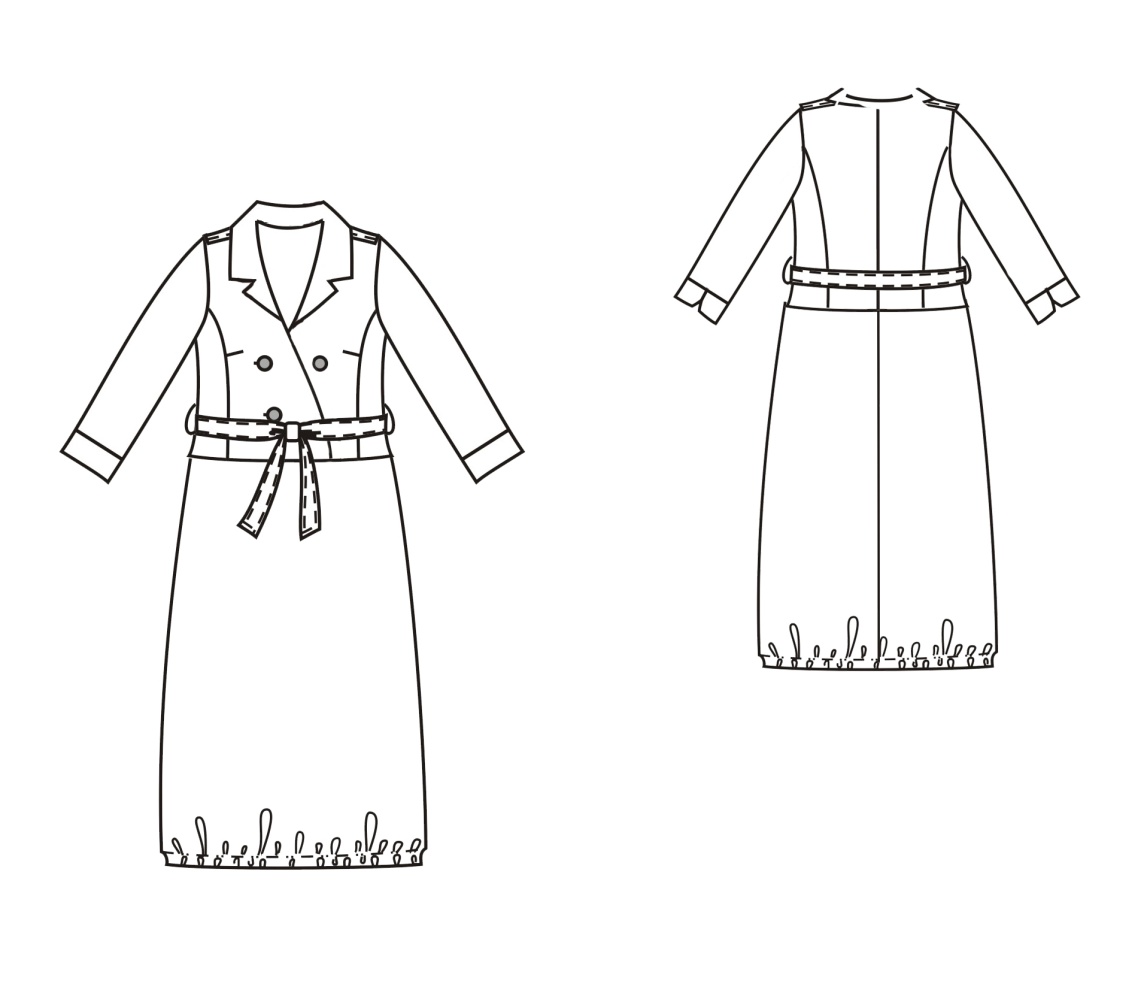 12
Подход к проектированию комплектов одежды
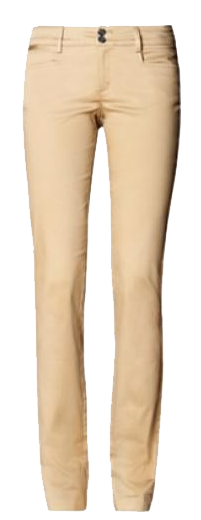 Модели должны быть  
объединены единством  стиля;

Согласованы по  формам 
и пропорциям, цветовому 
решению, дизайну 
декоративной отделки;

Сочетаться  друг с другом 
пластическими и фактурными свойствами  трикотажных полотен.
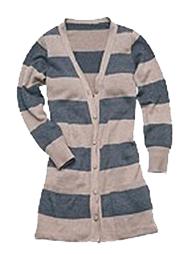 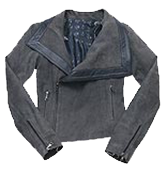 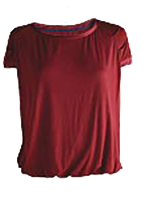 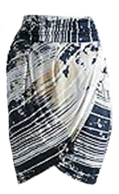 40
[Speaker Notes: ВЕЩИ СО СЛЕДУЮЩЕГО СЛАЙДА]
Проектирование комплектов одежды
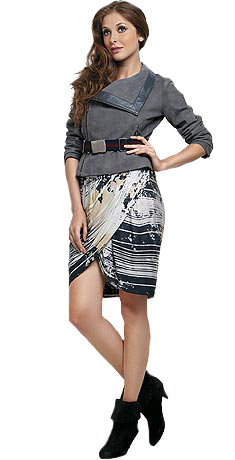 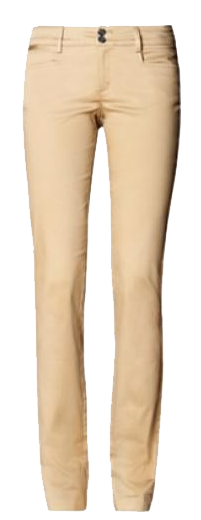 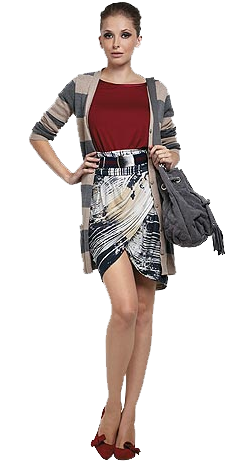 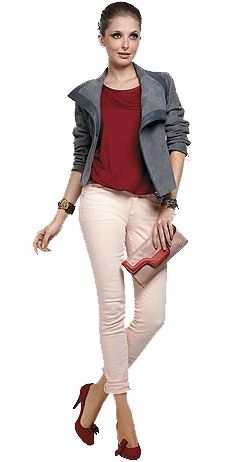 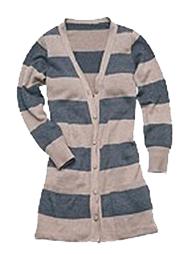 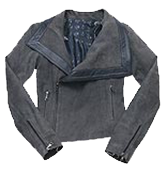 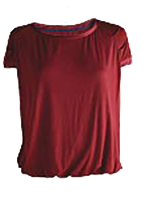 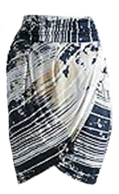 41
Проектирование комплектов одежды
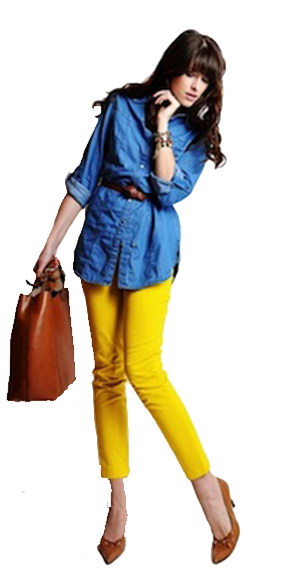 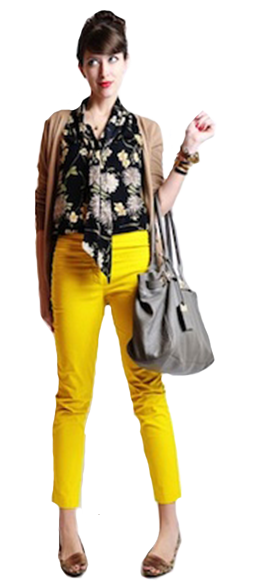 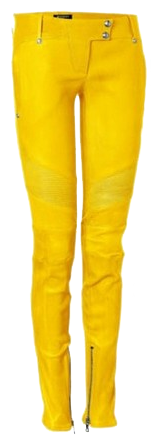 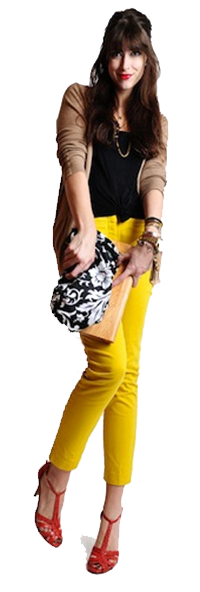 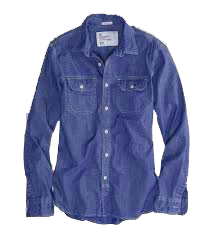 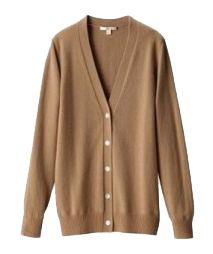 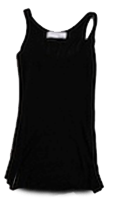 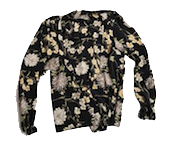 42
Проектирование комплектов одежды
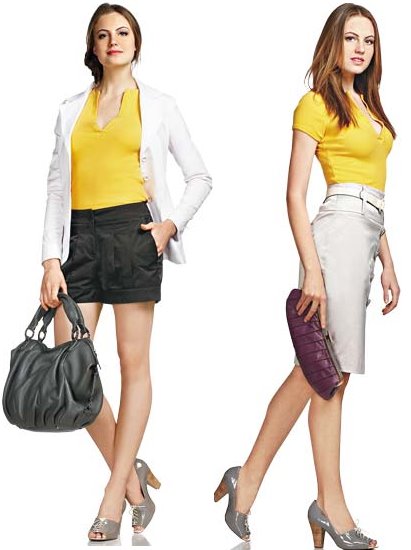 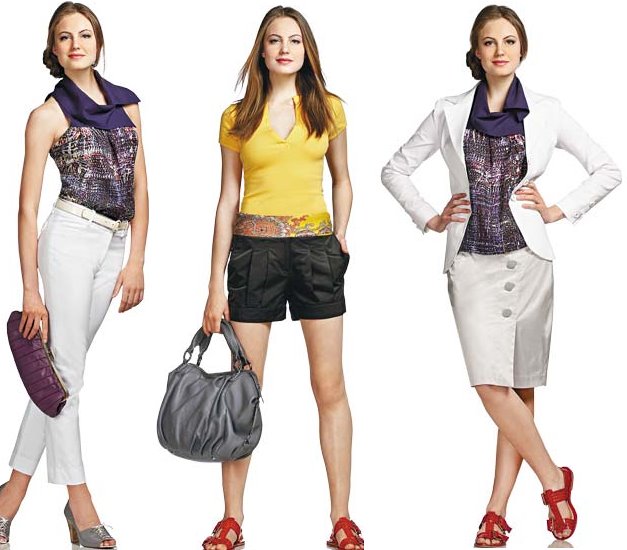 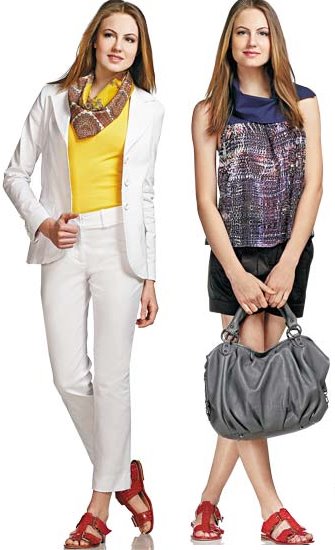 43
Библиотека составляющих плечевых изделий (фрагмент)
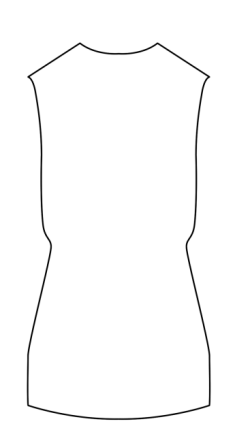 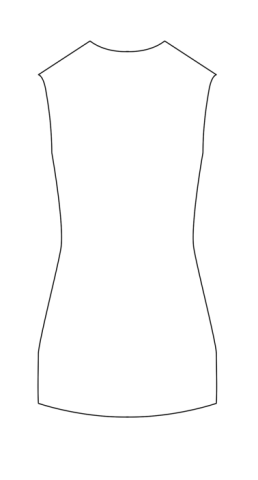 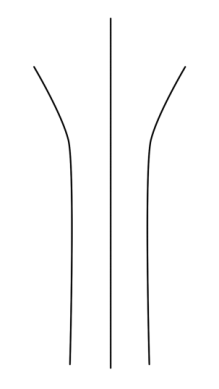 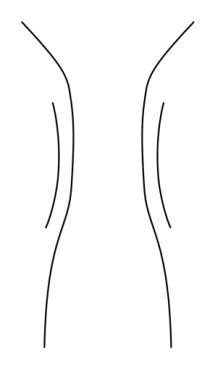 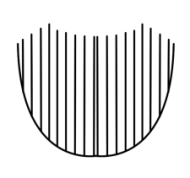 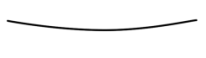 Группа 3. Продольное 
членение стана
Группа 3. Поперечное 
членение стана
Группа 1. Силуэт переда стана
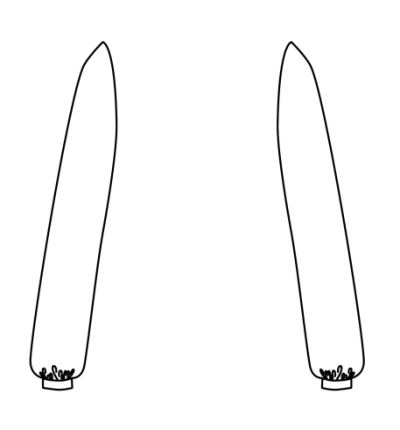 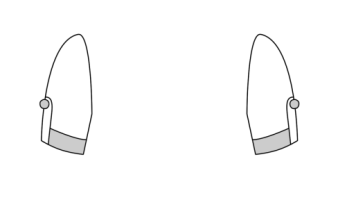 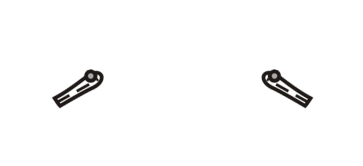 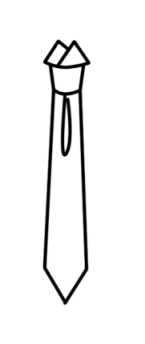 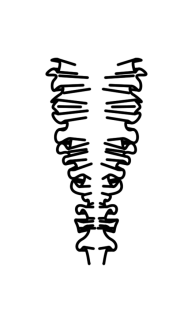 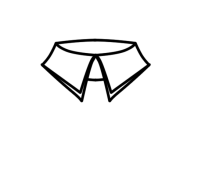 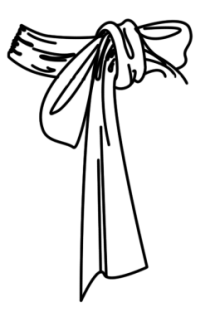 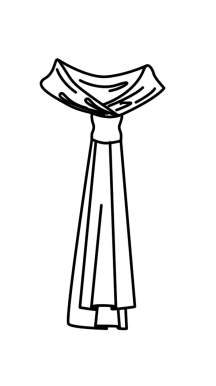 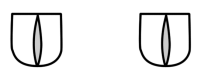 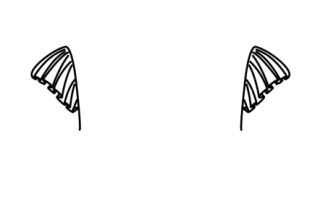 Группа 6. Воротники
Группа 8. Дополнительные 
составляющие
Группа 5. Рукава
17
Библиотека составляющих поясных изделий (фрагмент)
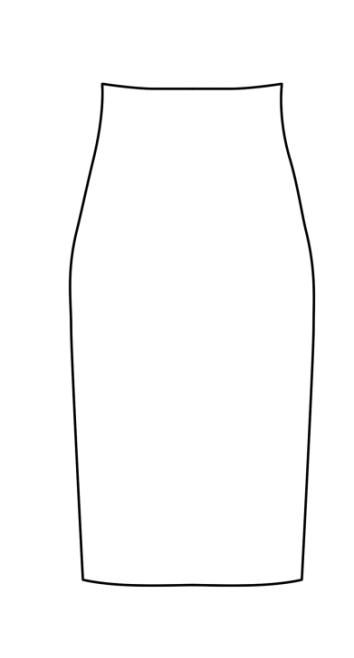 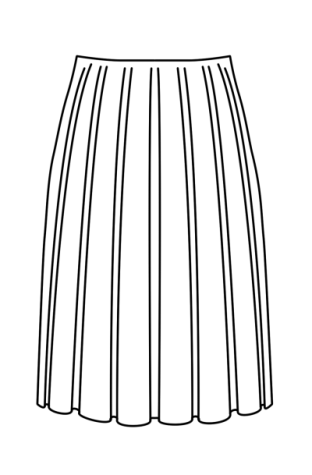 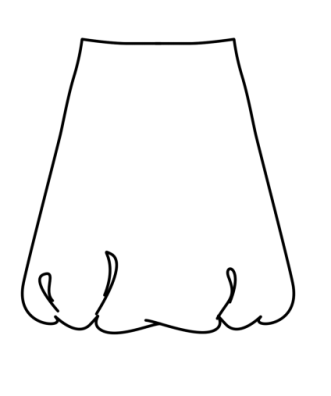 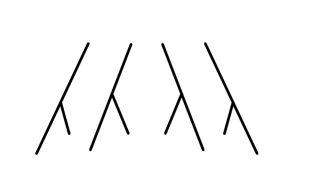 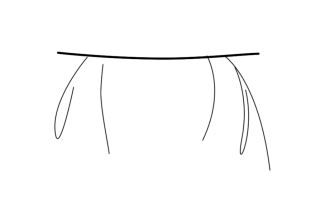 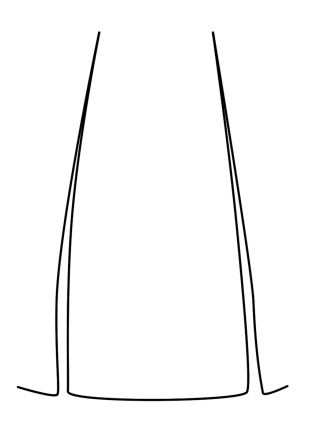 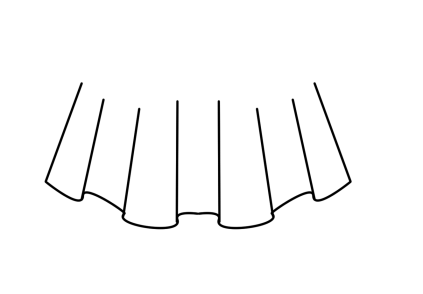 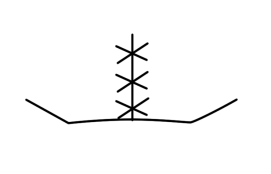 Группа 1. Переднее 
полотнище юбки
Группа 4. Поперечное и продольное членение
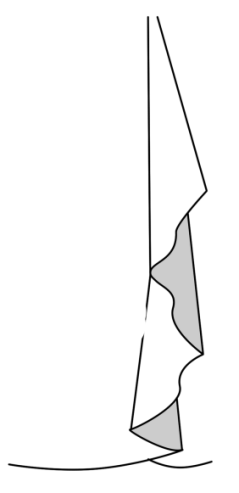 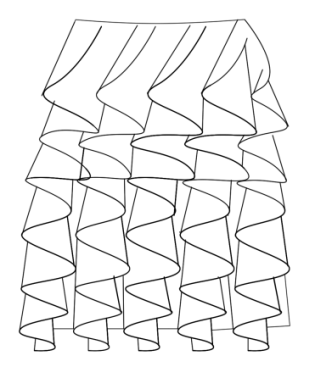 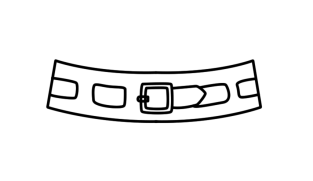 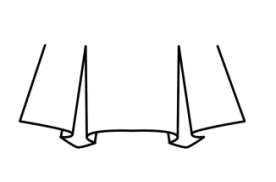 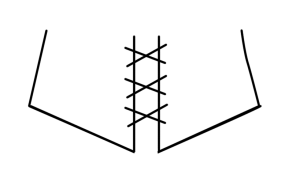 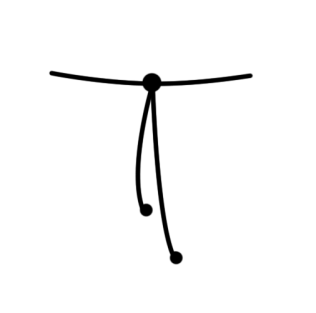 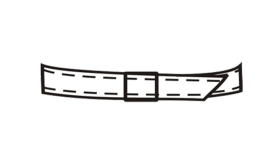 Группа 5. Дополнительные составляющие
Группа 7. Пояса
18
Результаты вычислительного эксперимента (комплекты)
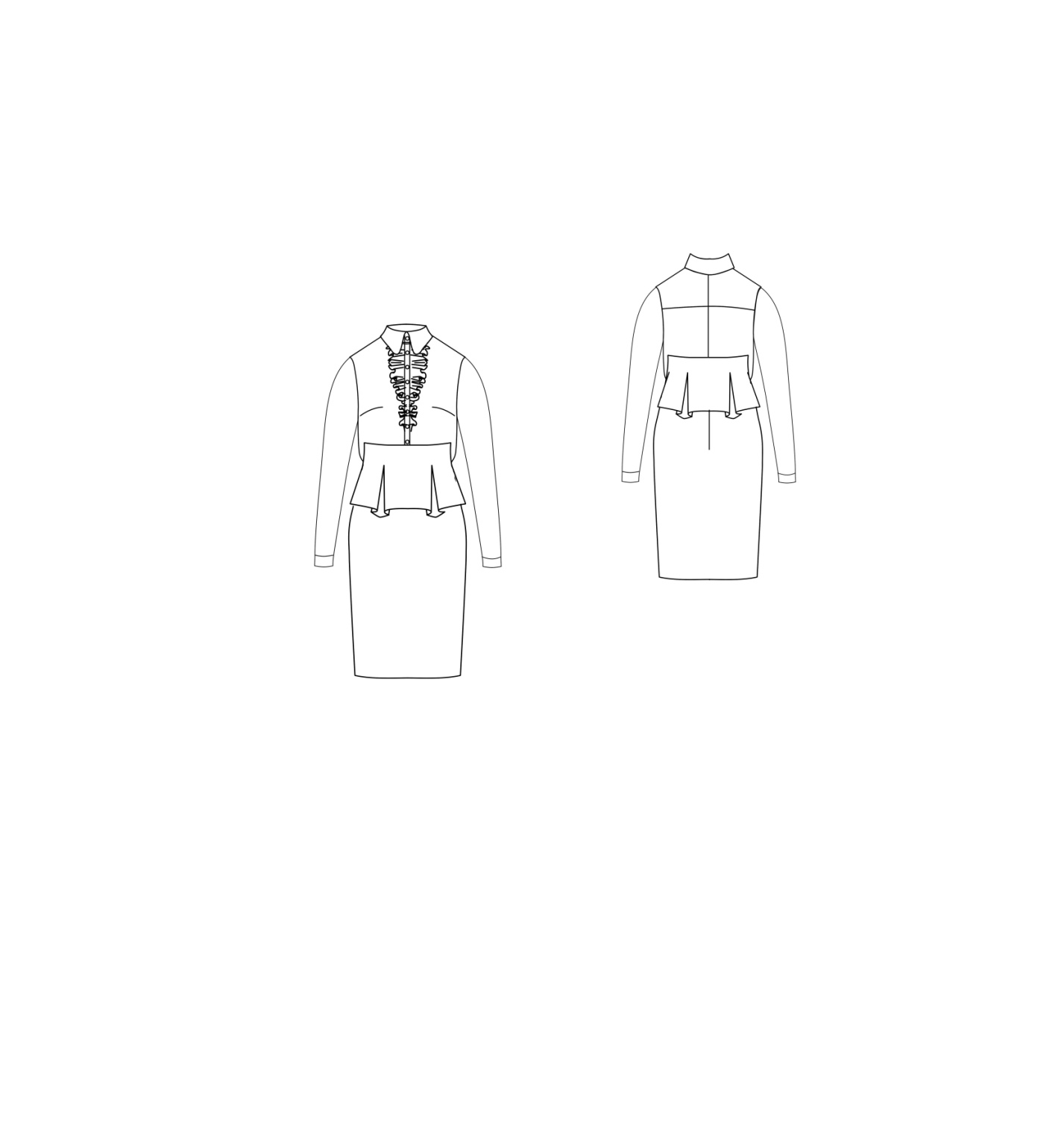 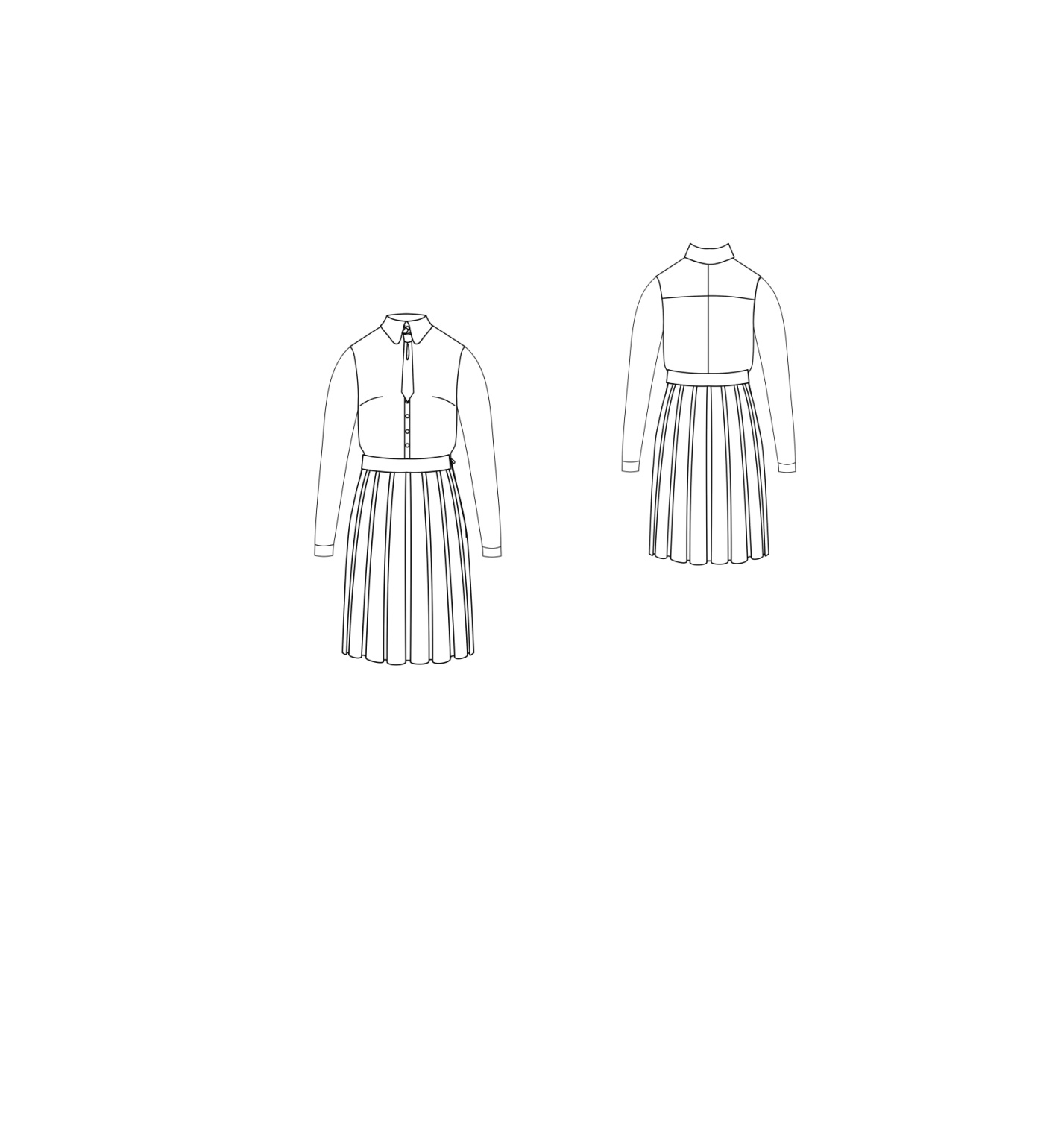 19
Результаты вычислительного эксперимента (комплекты) (продолжение)
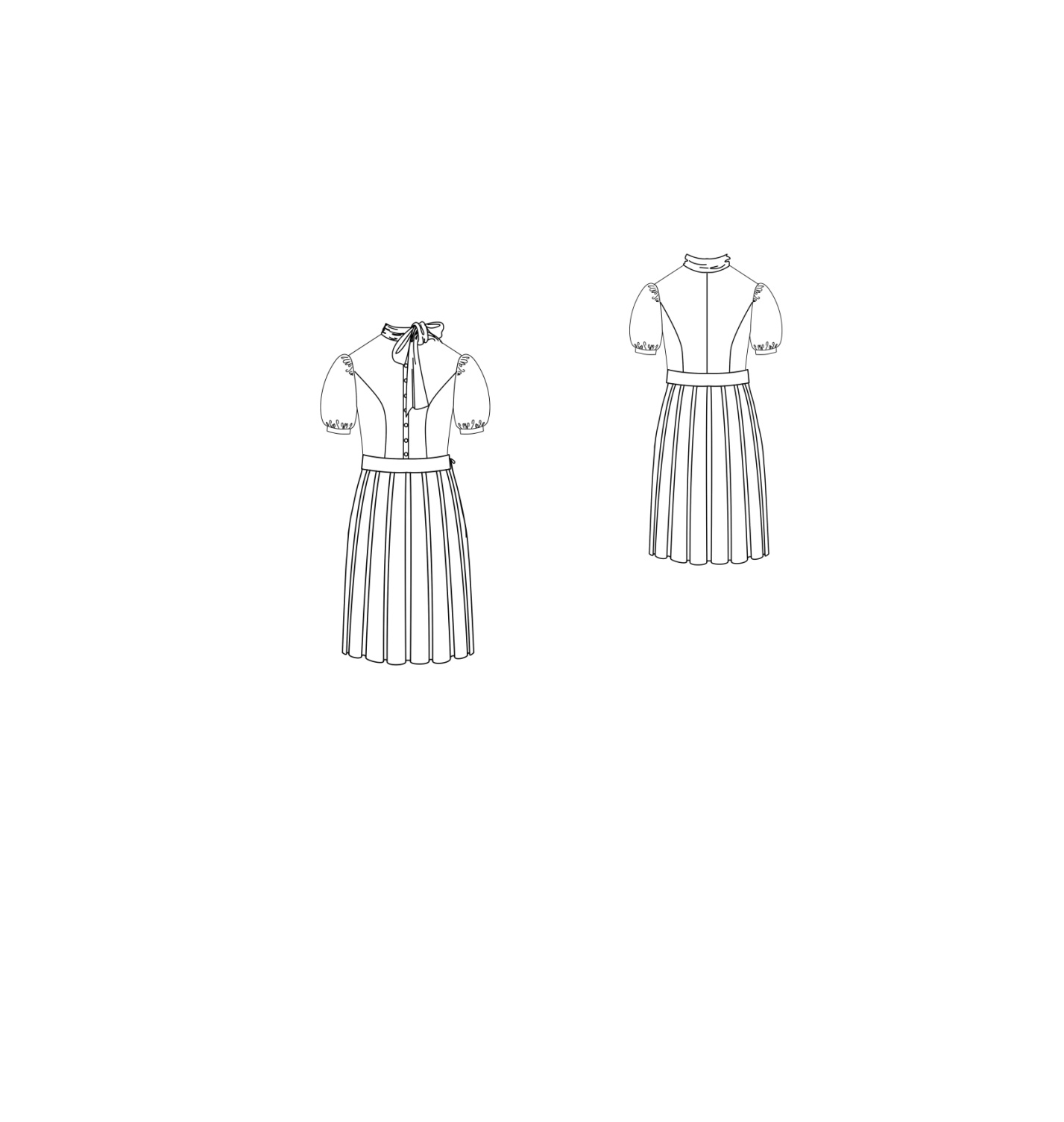 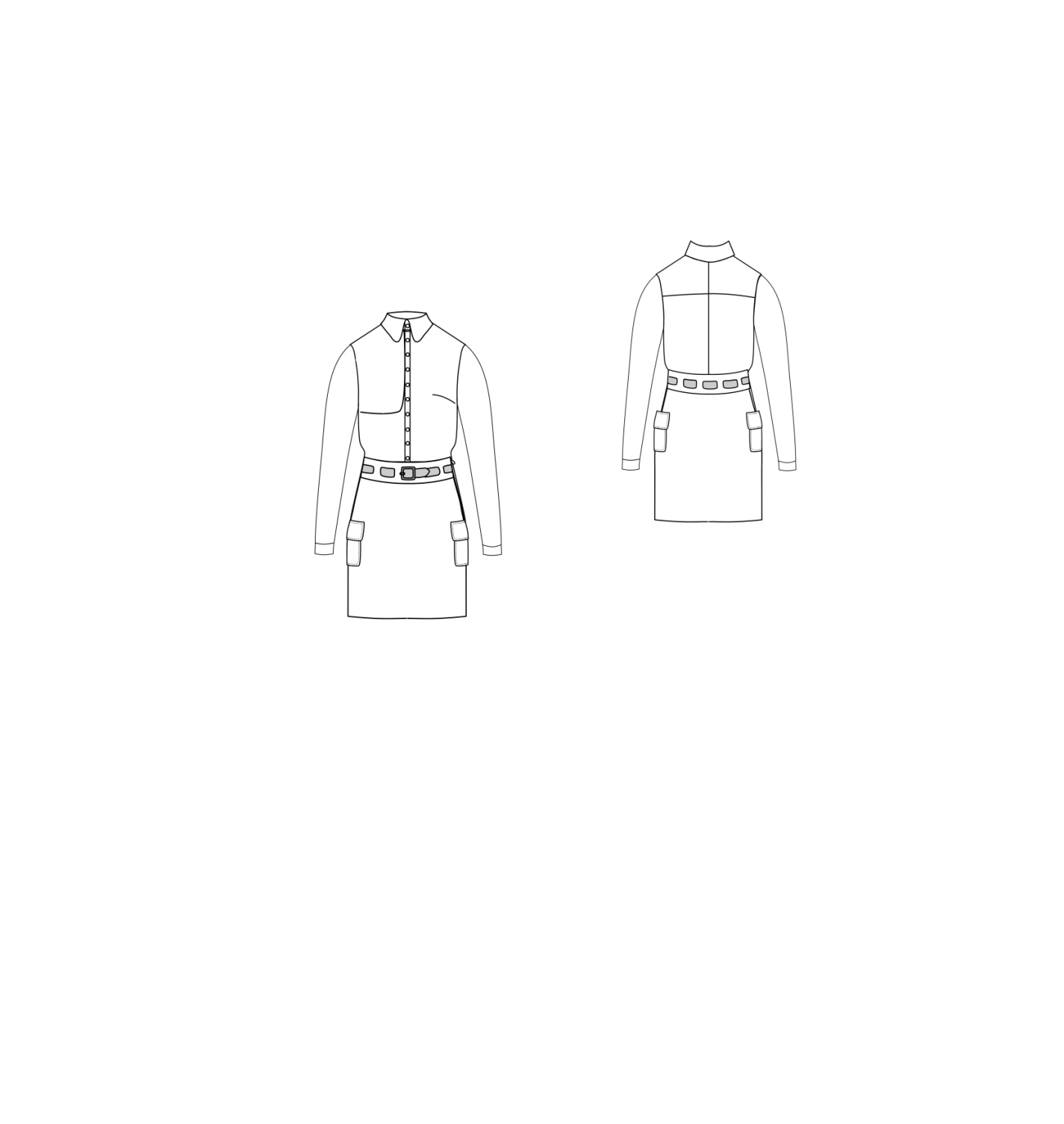 20
Результаты вычислительного эксперимента (комплекты) (продолжение)
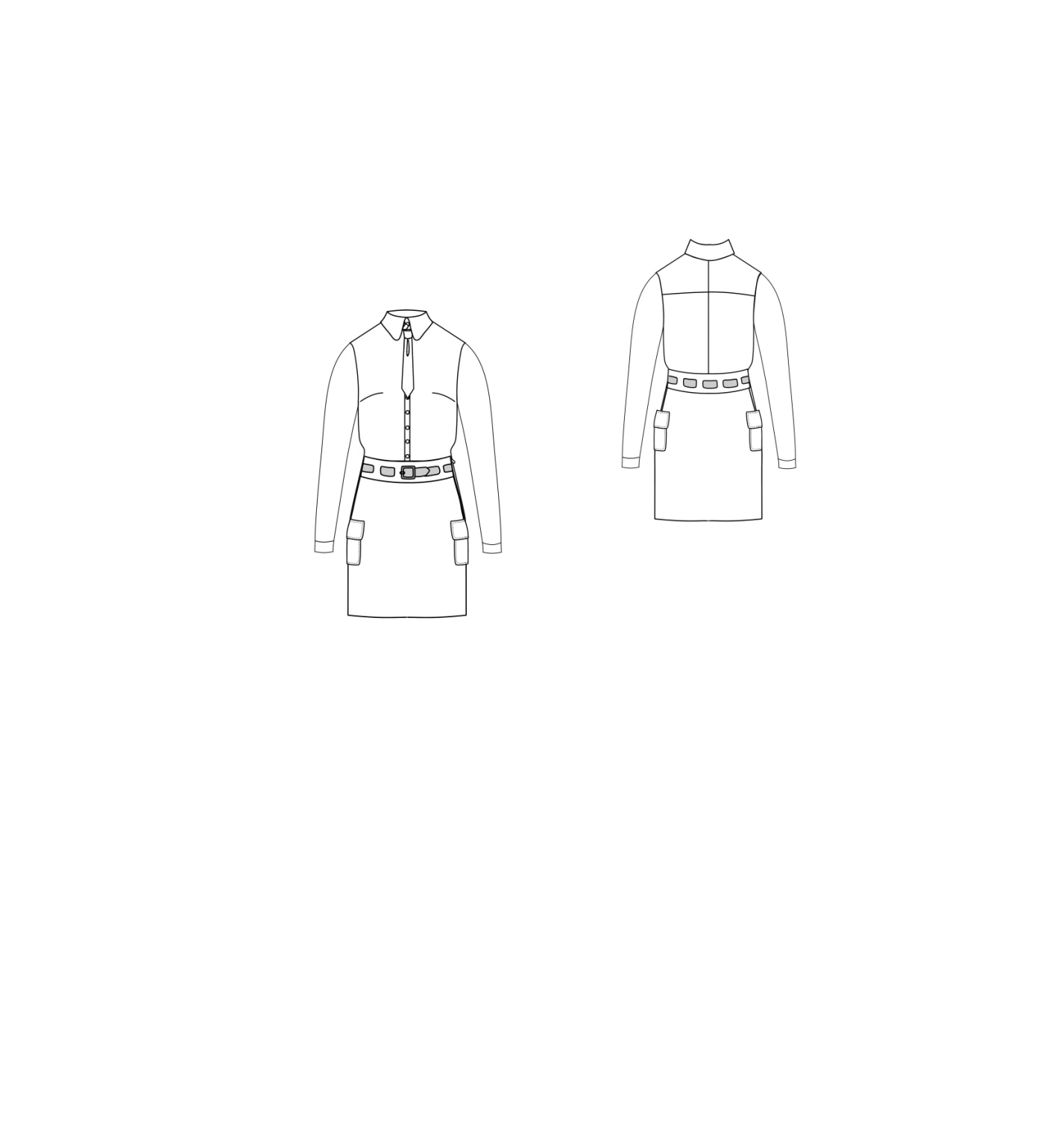 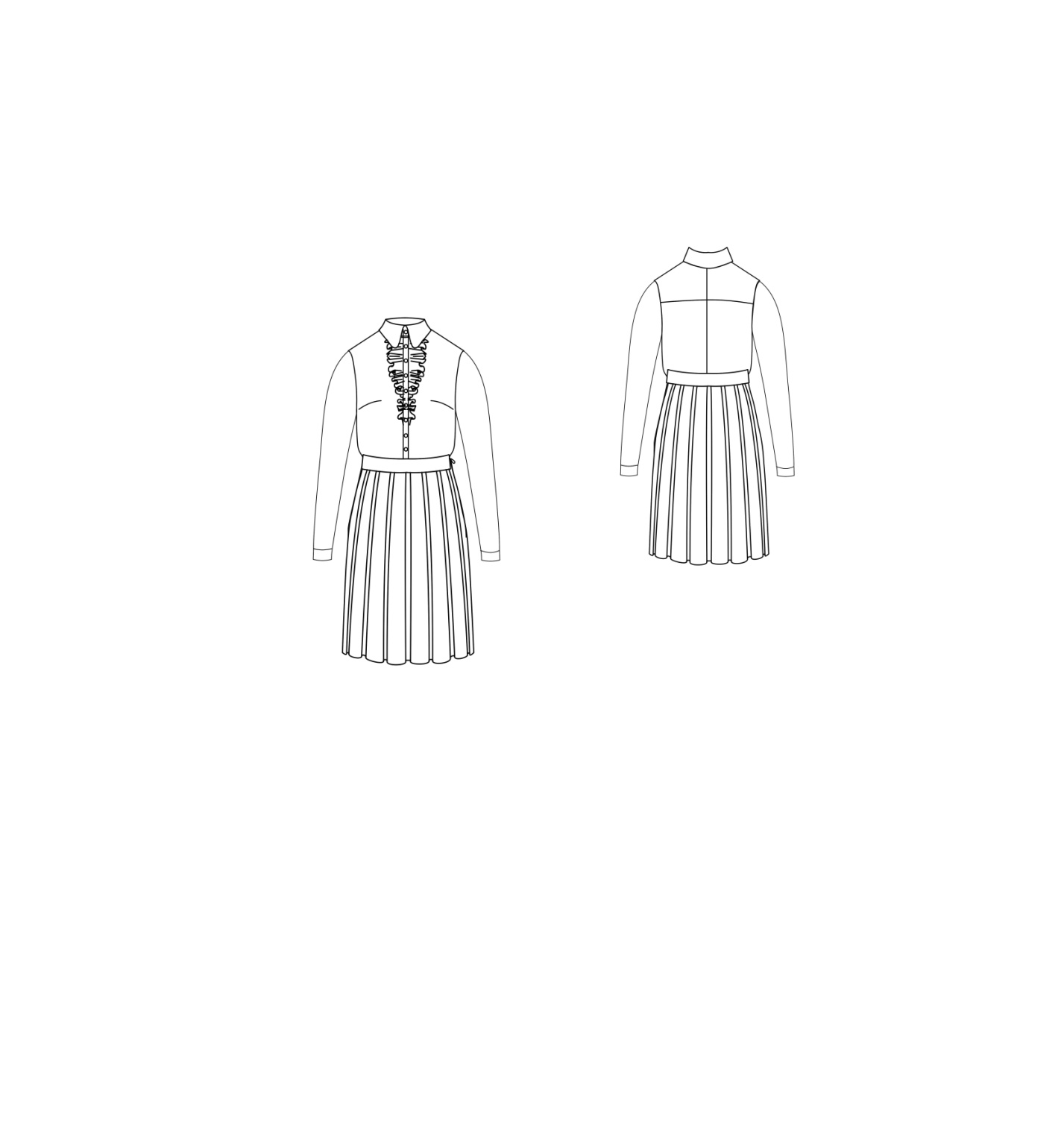 21
Результаты вычислительного эксперимента (комплекты) (продолжение)
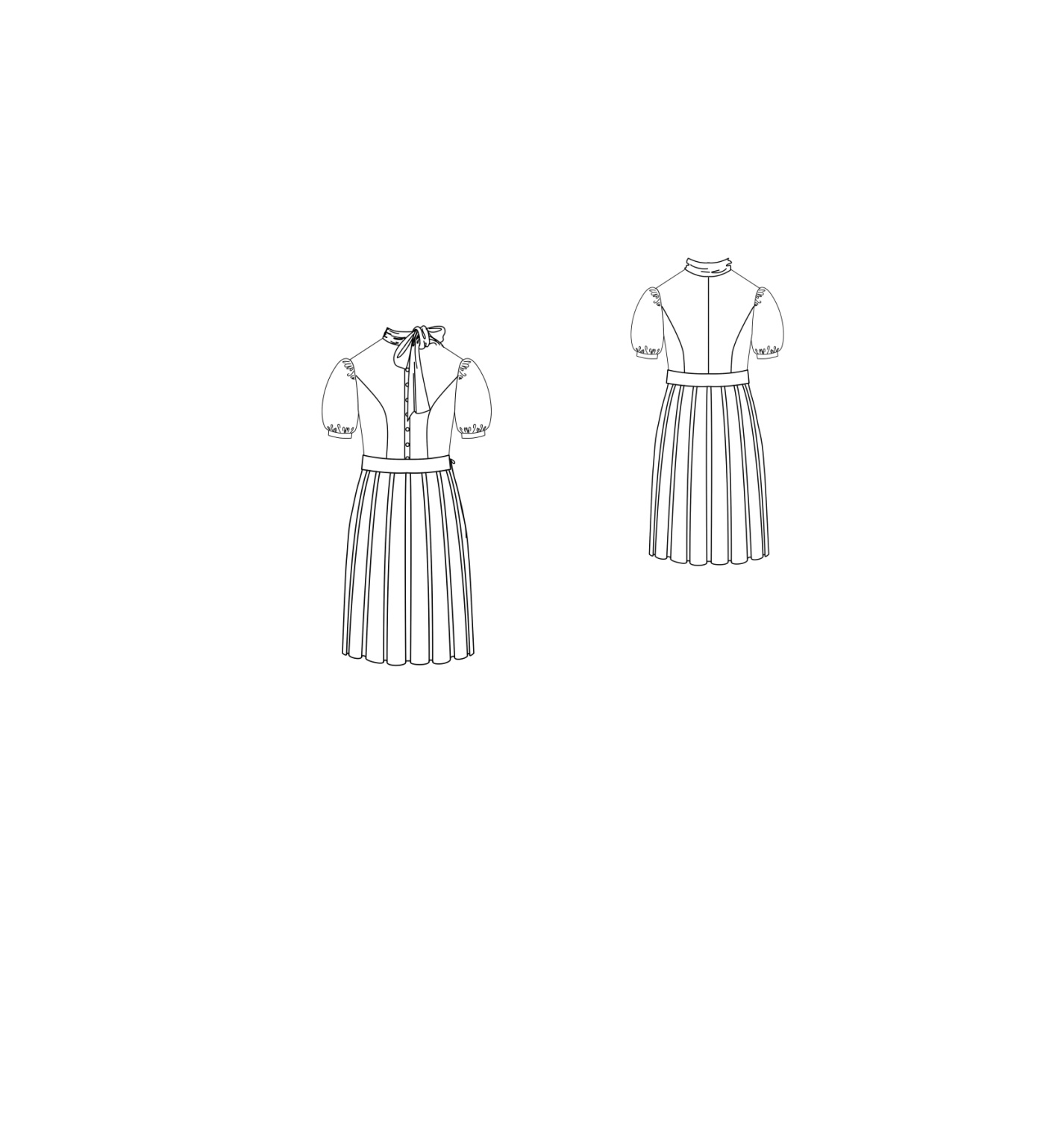 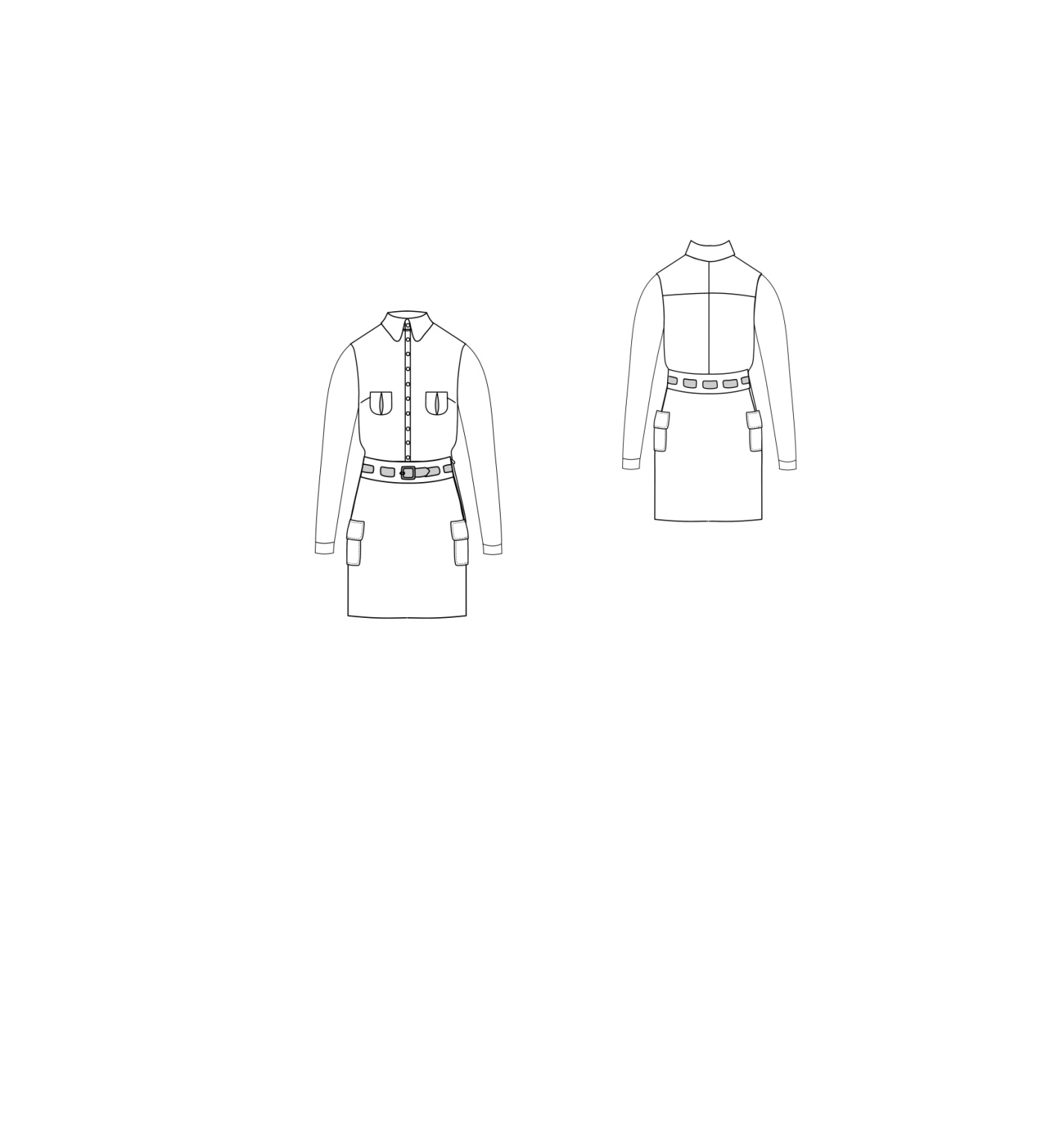 22
Примеры колористических решений
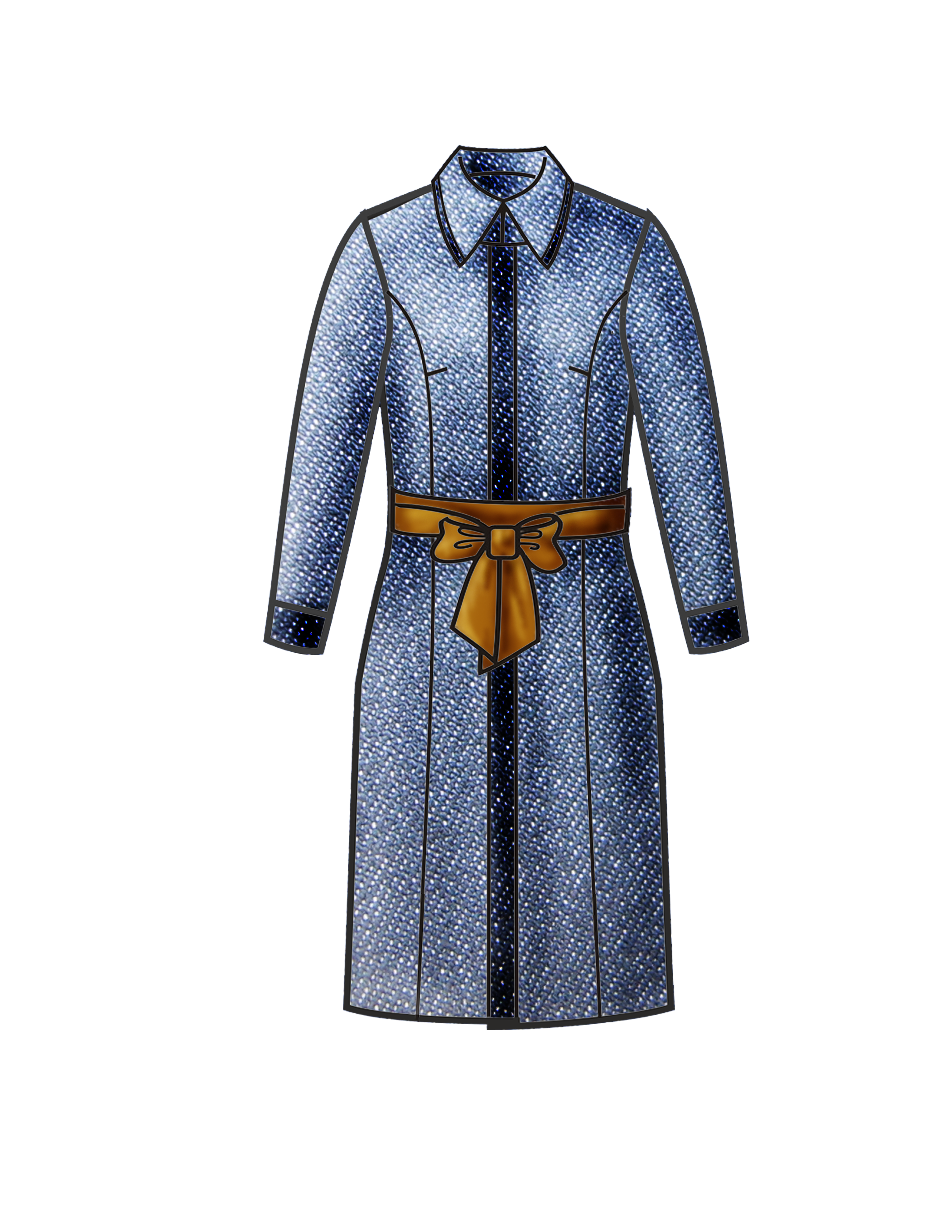 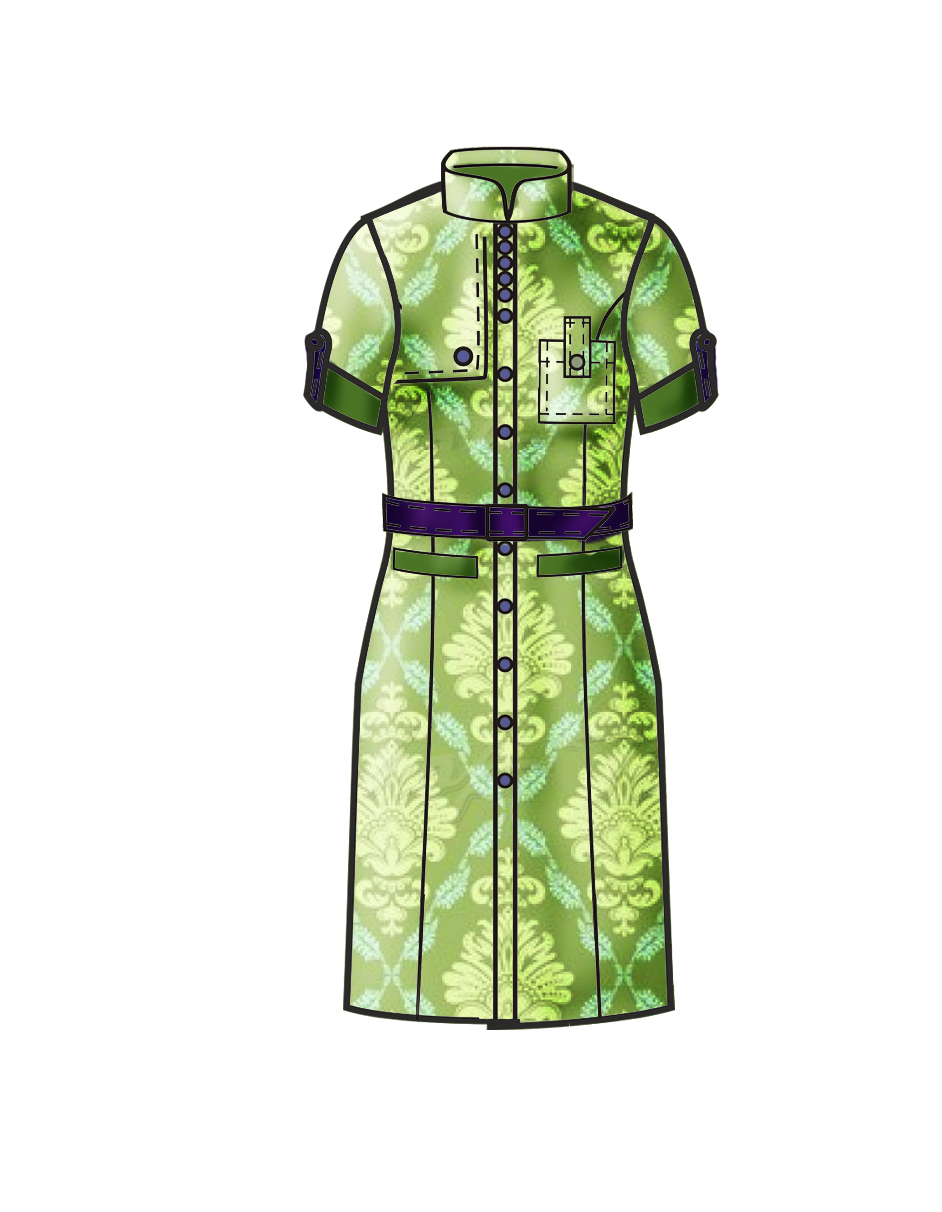 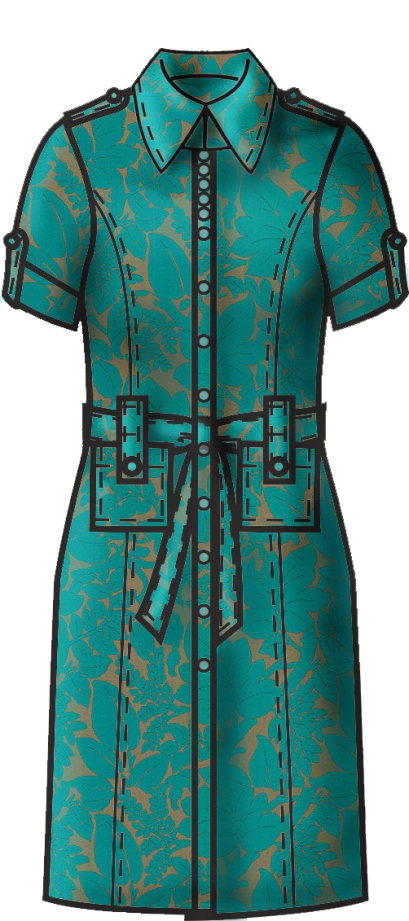 23
Основные варианты сочетания цветов
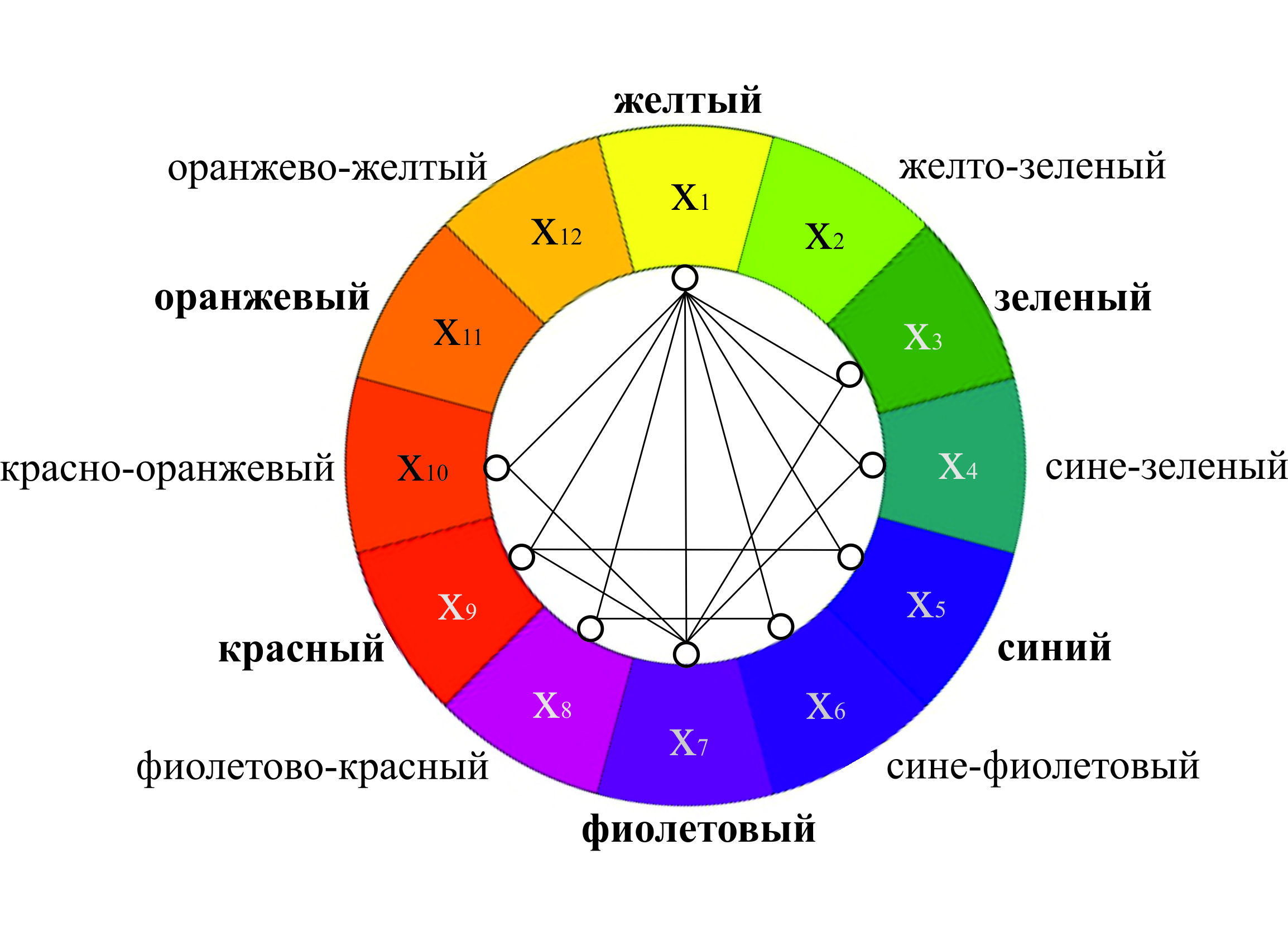 24
Постановка задачи
J    – множество номеров цветов, J={1,…,n}; 
      – цвет с номером           ;
      – логическая переменная, которая принимает значение истина, если   входит в состав палитры, и – значение ложь в противном случае; 
L    – множество номеров показателей, характеризующих степень целесообразности включения цветов в изделие;
      – вес цвета      по l-му показателю,         ,          ;
          – нижняя и верхняя границы для суммарного количества цветов,           включенных в изделие;
I     – множество номеров логических формул, используемых в задаче,  
Ci   – логическая формула, соответствующая i-му ограничению,             , которая представляет собой дизъюнкцию переменных      и/или их отрицаний       ; 
di   – вес формулы Ci, характеризующий степень необходимости ее выполнения,         .
25
Модель ЦЛП
(1)

(2)


(3)

(4)

(5)

(6)
26
Результаты вычислительных экспериментов
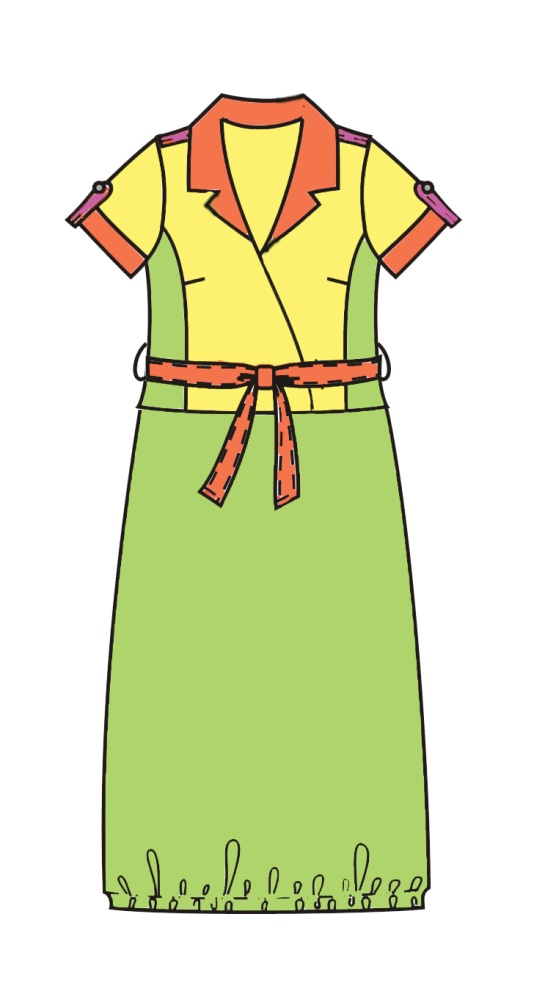 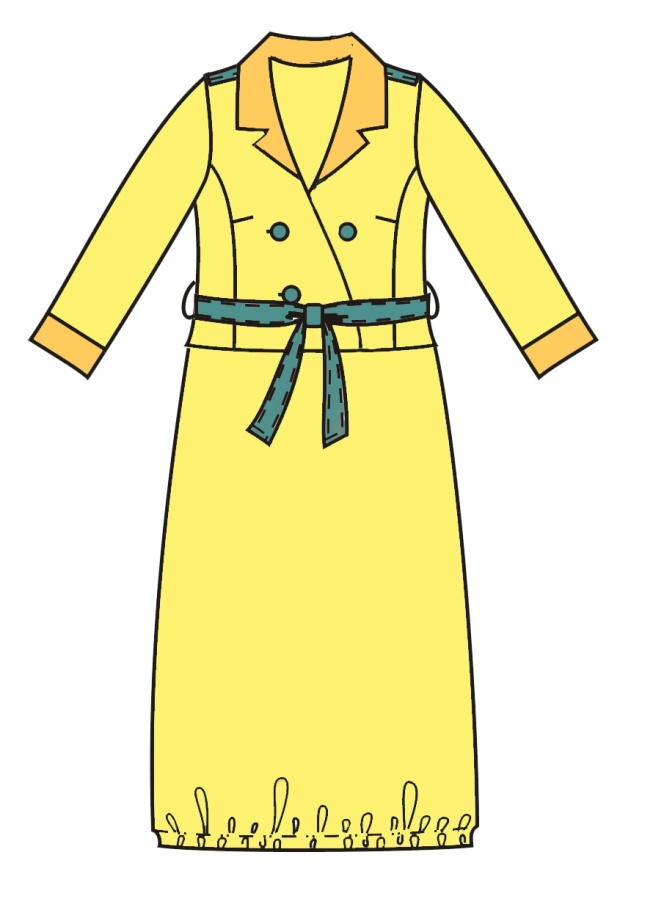 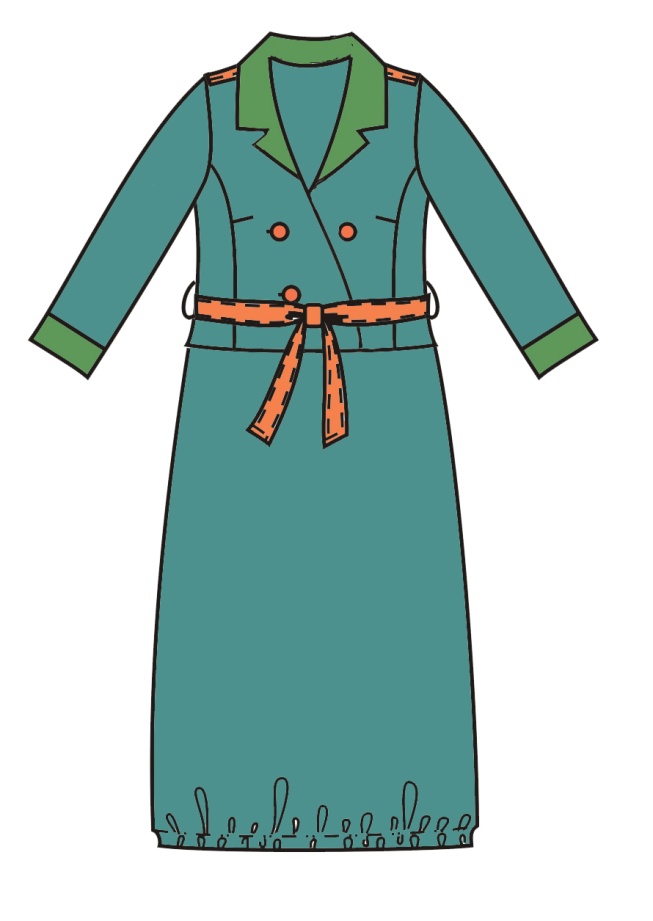 27
Результаты вычислительных экспериментов (продолжение)
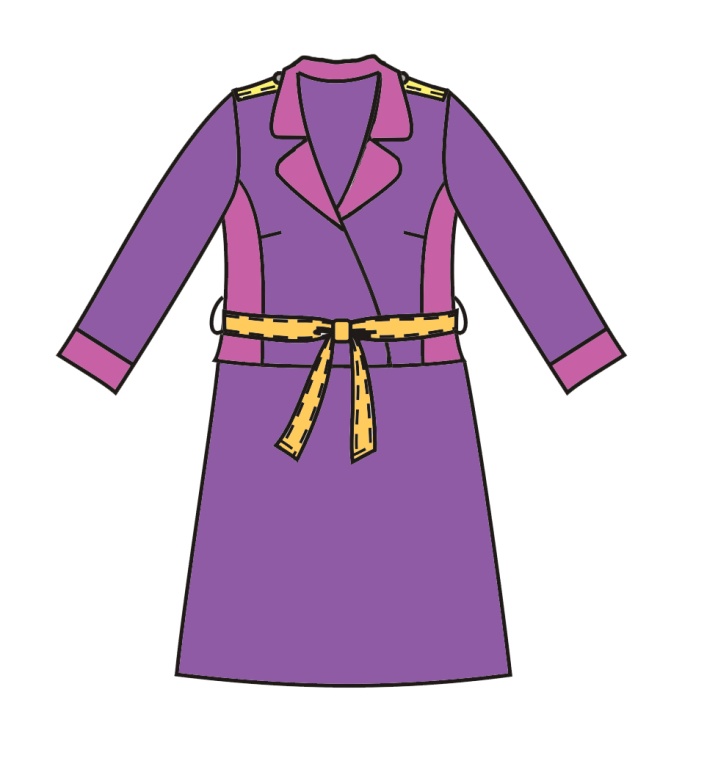 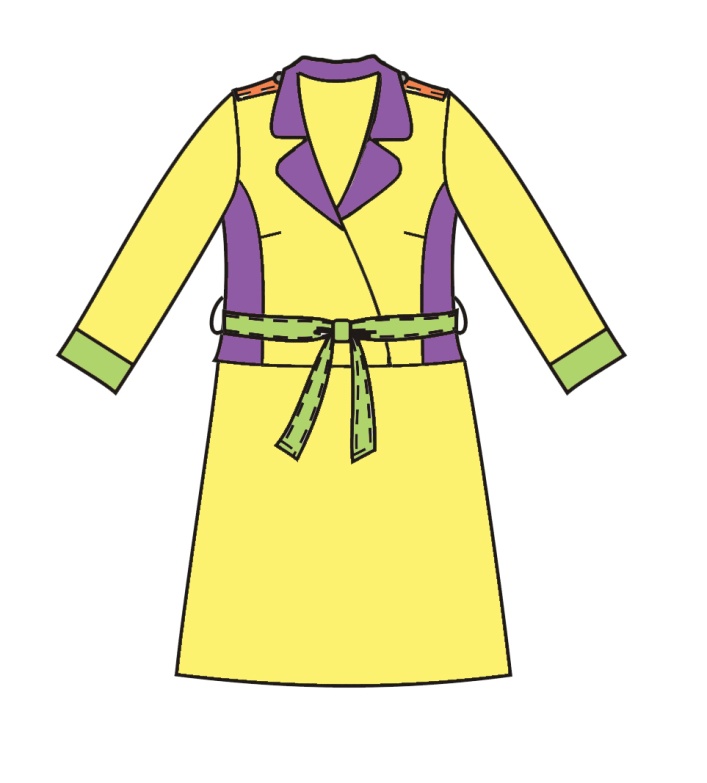 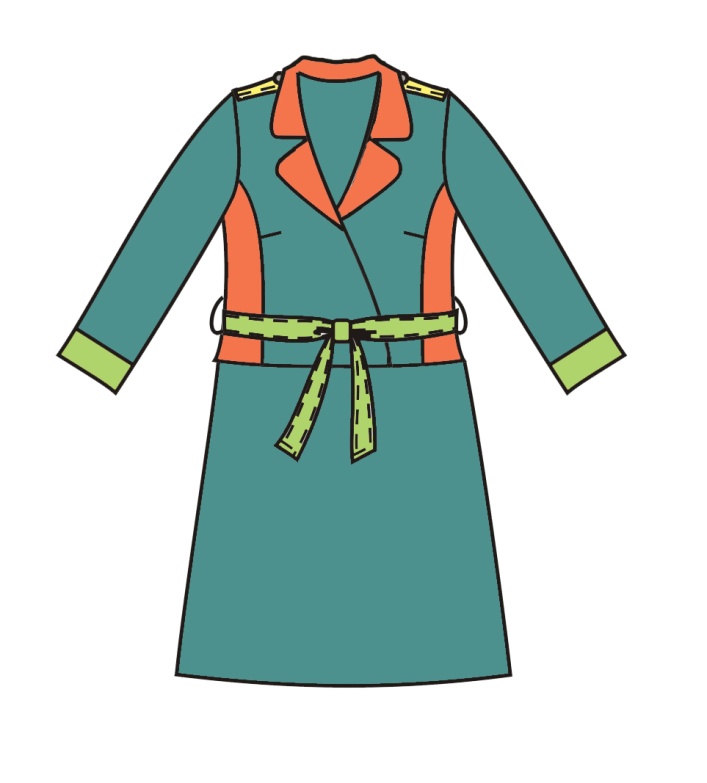 28
Заключение
В работе продолжены построение и исследование математических моделей целочисленного программирования для проектирования сложных изделий, в том числе в легкой промышленности, основанных на задачах выполнимости и максимальной выполнимости логической формулы. 
  
Ведется разработка алгоритмов поиска точных и приближенных решений для автоматизации эскизного проектирования сложных изделий. Особое внимание уделено созданию серий и комплектов сложных изделий. Строятся и изучаются соответствующие математические модели.

Исследуются вопросы применения колористических решений с использованием методов оптимизации. 

Проводятся экспериментальные исследования с использованием реальных исходных данных.
29
Спасибо за внимание!
30
Направления для дальнейших исследований
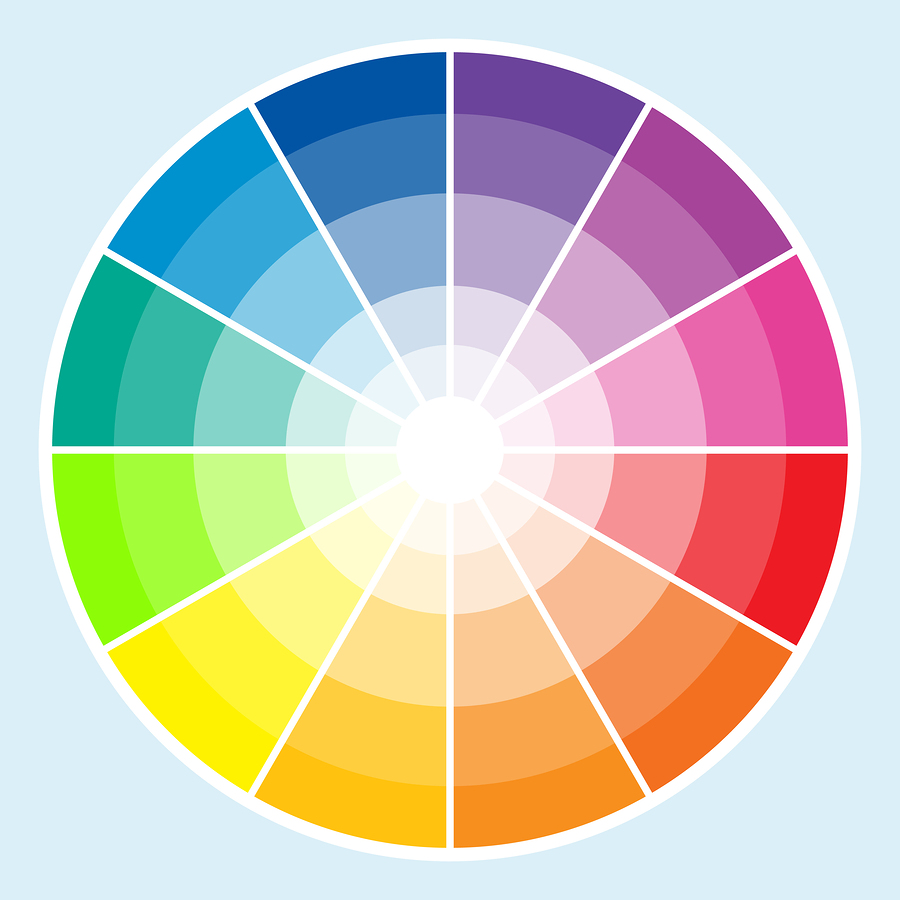 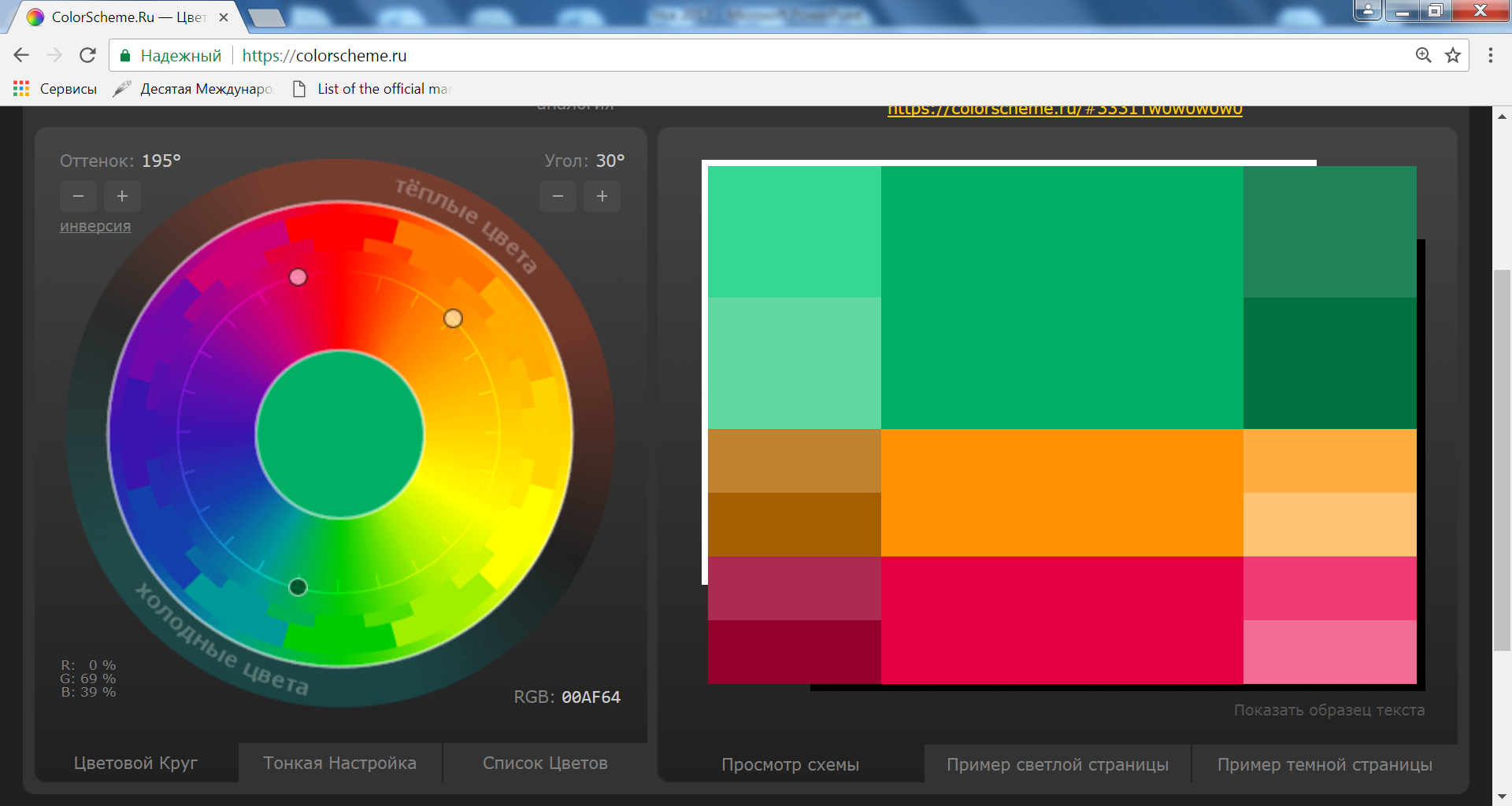 31